Migrant Graduation Specialist and Student Advocates
October 10th
8:45 – 1:00 p.m.
Title I, Part C, Migrant Education Program
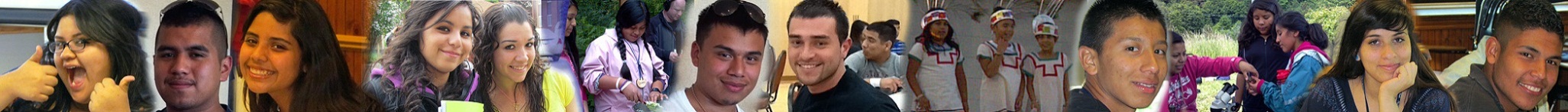 [Speaker Notes: Good morning and thank you for all who are joining us today.  We understand the need to work directly with students, and want to support your efforts.  In doing so, today’s webinar is scheduled to take place from 10:00 a.m. to noon. 
After noon, SEMY staff will be available to answer additional questions.]
Thank you for coming!
Appreciation to OSPI, Migrant Education
Helen Malagon
Sylvia Reyna
Lupe Ledesma
Sunnyside School District
Dr. Richard Cole
MSDR 
Lee Campos 
Heather Garcia Mendoza
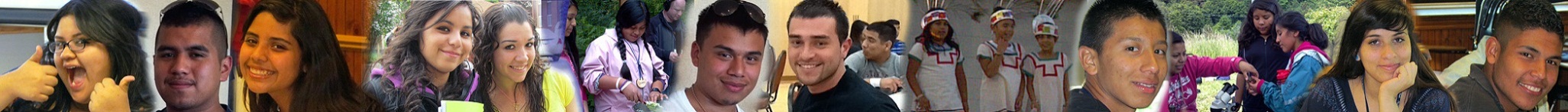 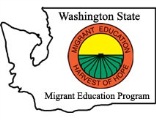 Segment 1: MGS/MSA Roles and Responsibilities
Large Group Activity – Fiesta Time
Migrant Students at a Glance…
Academic Press, Social Support, Relational Trust – A Research Based Model
MGS/MSA Roles and Responsibilities
MGS/MSA Time Management Activity – Slice of Life
[Speaker Notes: Today we will be reviewing the following topics:]
Major Functions Listed in New MGS - MSA Job Descriptions
MGS/MSA Job Descriptions
Definition of a Migrant Student
Seven Areas of Concern
SEE HANDOUT
Title I, Part C, Migrant Education Program Migrant Graduation Specialist Job Description
General Description:  The graduation specialist will act as a liaison and facilitator to school counselor for migrant students to
 successfully transition to next grade level, complete high school, and transition to postsecondary education or employment.
The specialist will: (MGS)
Implement a case management model focused on providing supplemental support and intervention strategies to address the unique needs of migrant students.
Work with the district’s Migrant Education Federal Program’s director and school staff to identify and establish program and student goals in alignment with the district’s local plan and the State Service Delivery Plan.
Coordinate and ensure access to other services migrant students may be eligible and entitled to receive.
Requirements: (MGSr) 
Teaching credential or bachelor’s degree in a related field.
Experience working with at-risk migrant students and families.
Knowledge of secondary school programs and state and local graduation requirements.
Written and verbal communication skills in English and primary language of target population (e.g., Spanish, Russian).
Knowledge of basic computer software programs (e.g., Microsoft Word, Excel, PowerPoint).
Experience working independently, semi-independently, and in collaborative teams.
Human relations, time management, and personal organizational skills. 
Flexible work schedule.
Preferred Knowledge and Skills: (MGSks)
Knowledge of economic, social, cultural, and psychological factors influencing migrant students.
Experience working with secondary school aged migrant students in an educational setting.
Knowledge of school and community resources available to migrant students and families, including technical education, career awareness, and postsecondary education opportunities.
Major Responsibilities: (MGSmr)
Coordinate with school counselor, teachers, and other appropriate staff to develop a caseload of migrant students most at-risk of not meeting state academic and achievement standards.
Identify the barriers including educational disruption, cultural and language barriers, social isolation, various health-related problems, or other factors that inhibit the ability of selected migrant students to meet state academic and achievement standards.
Work with school counselor and selected students to develop student plans/goals that lead to a successful transition to the next grade level, graduation, and transition to postsecondary education or employment.
Develop mentor relationship with student caseload to facilitate needs of migrant students and their families.  
Coordinate access to services available through school district and/or community to reduce and/or eliminate identified barriers.
Coordinate access to services available through school district and/or community that strengthen communication, self-advocacy, and leadership skills.
Facilitate access to school counselor and teaching staff regarding academic needs, including class scheduling to ensure access to required courses for graduation and transition to postsecondary education or employment.
Facilitate understanding by student and family of district requirements toward graduation, including High School and Beyond Plan.
Work with school counselor to monitor attendance, discipline, credits/grades, and other social/academic issues that may impact the student’s ability to successfully transition to next grade level, graduate, or pursue postsecondary opportunities or employment.
Maintain on-going communication with counselor, students, families, and other school staff regarding the progress of the student to achieve established goals and transition to next grade level, graduate, or pursue postsecondary opportunities or employment.
Participate in professional development opportunities to strengthen skills in working with at-risk migrant students including consolidating credits, determining high school of graduation, motivational techniques, and reporting requirements.
Title I, Part C, Migrant Education Program Migrant Student Advocate Job Description
SEE HANDOUT
General Description:  The advocate will coordinate and facilitate the academic and support needs of migrant students with 
school counselor to successfully transition migrant students to the next grade level, complete high school, and promote the 
transition to postsecondary education or employment.
The advocate will: (MSA)
Work with the district’s Migrant Education Federal Program’s director and school staff to identify and establish program and student goals in alignment with the district’s local plan and the State Service Delivery Plan.
Provide supplemental support and services focused on meeting the unique needs of migrant students.
Coordinate services with other resources migrant students may be eligible and entitled to receive.
Requirements: (MGSr) 
Experience in an educational or community advocacy-related field.
Experience working with at-risk migrant students and families.
Knowledge of secondary school programs and state and local graduation requirements.
Written and verbal communication skills in English and primary language of target population (e.g., Spanish).
Knowledge of basic computer software programs (e.g., Microsoft Word, Excel, PowerPoint).
Experience working semi-independently and in collaborative teams.
Human relations, time management, and personal organizational skills. 
Flexible work schedule.
Preferred Knowledge and Skills: (MGSks)
Knowledge of economic, social, cultural, and psychological factors influencing migrant students.
Experience working with secondary school aged migrant students in an educational setting.
Knowledge of school and community resources available to migrant students and families, including technical education, career awareness, and postsecondary education opportunities.
Major Responsibilities: (MGSmr)
Coordinate with school counselor, teachers, and other appropriate staff to develop a roster of migrant students most at-risk of not meeting state academic and achievement standards.
Identify the barriers including educational disruption, cultural and language barriers, social isolation, various health-related problems, or other factors that inhibit the ability of selected migrant students to meet state academic and achievement standards.
Work with school counselor and selected students to develop student plans/goals that lead to a successful transition to the next grade level and postsecondary education or employment.
Coordinate access to services available through school district and/or community to reduce and/or eliminate identified barriers.
Coordinate access to services available through school district and/or community that strengthen communication, self-advocacy, and leadership skills.
Facilitate access to school counselor and teaching staff regarding academic needs, including class scheduling to ensure access to required courses for graduation and transition to postsecondary education or employment.
Facilitate understanding by student and family of district requirements toward graduation, including High School and Beyond Plan.
Work with school counselor to monitor attendance, discipline, credits/grades, and other social/academic issues that may impact the student’s ability to successfully transition to next grade level, graduate, or pursue postsecondary opportunities or employment.
Participate in professional development opportunities to strengthen skills in working with at-risk migrant students including motivational techniques and reporting requirements.
MGS and MSA Strand and the 
Job Description Alignment
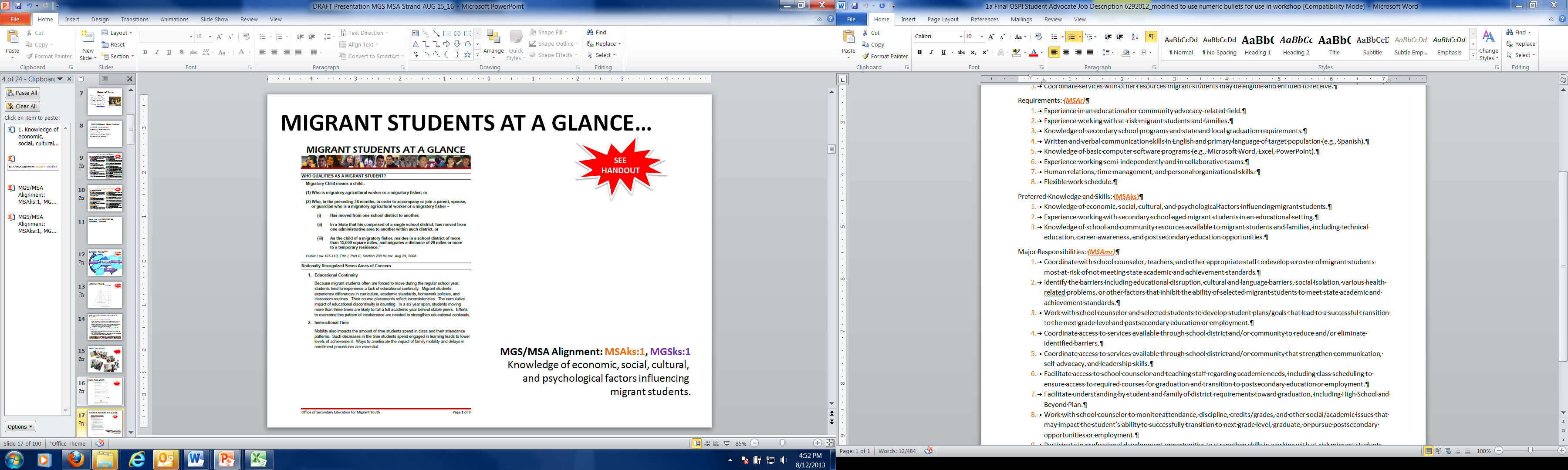 Always ask yourself, how does this relate to my students?
MSAmr:2,3,9, MSAr:6&7, MGSmr:2,3,11 MGSr:6&7, 
Identify the barriers including educational disruption, cultural and language barriers, social isolation, various health-related problems, or other factors that inhibit the ability of selected migrant students to meet state academic and achievement standards. 
Work with school counselor and selected students to develop student plans/goals that lead to a successful transition to the next grade level, graduation, and transition to postsecondary education or employment.
Support migrant student learning and engagement in the classroom by:
Relate classroom learning with real life experiences “experiential learning.” 
Use Learning Pyramid to support identification of academic barriers and possible interventions and supports.
Utilize activities to promote individualized identification of barriers, development of student plans/goals, choice making, problem solving, etc.
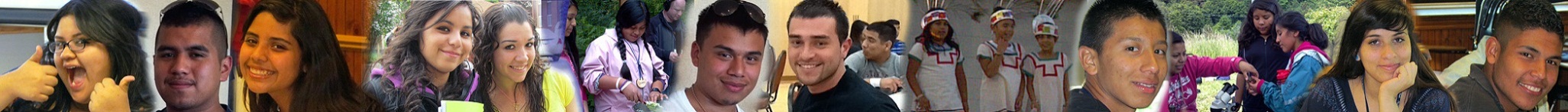 8
FIESTA TIME ACTIVITY
SEE HANDOUT
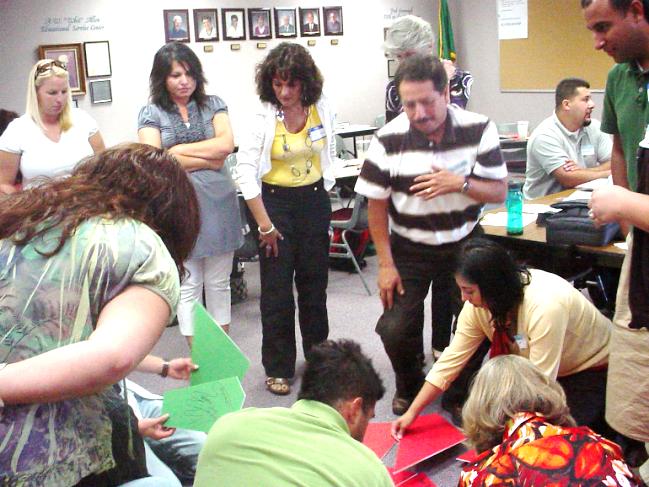 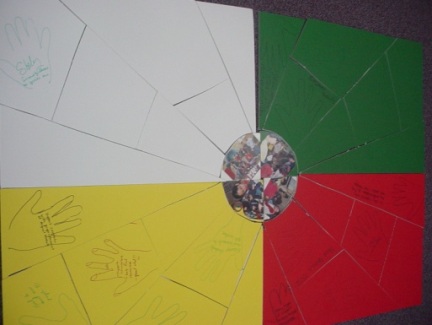 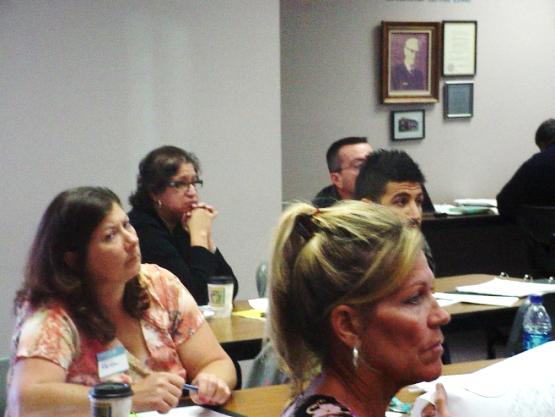 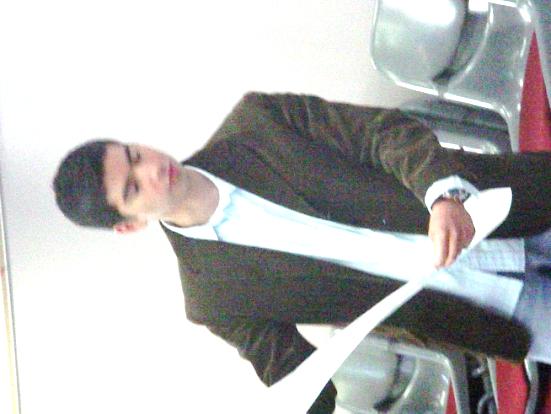 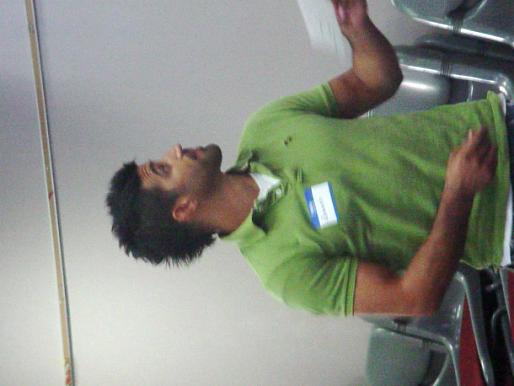 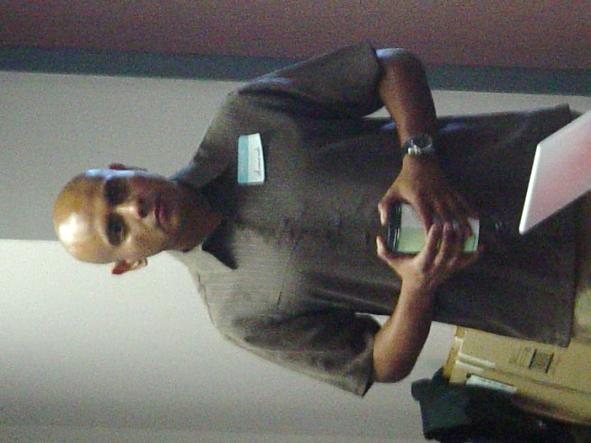 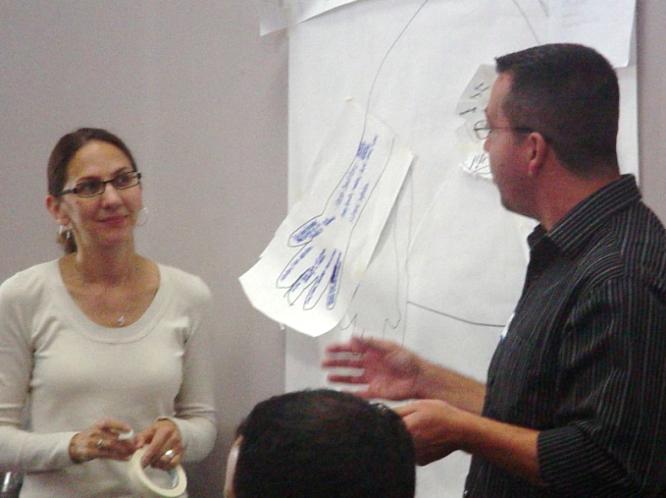 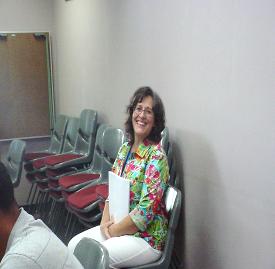 FIESTA TIME ACTIVITY
SEE HANDOUT
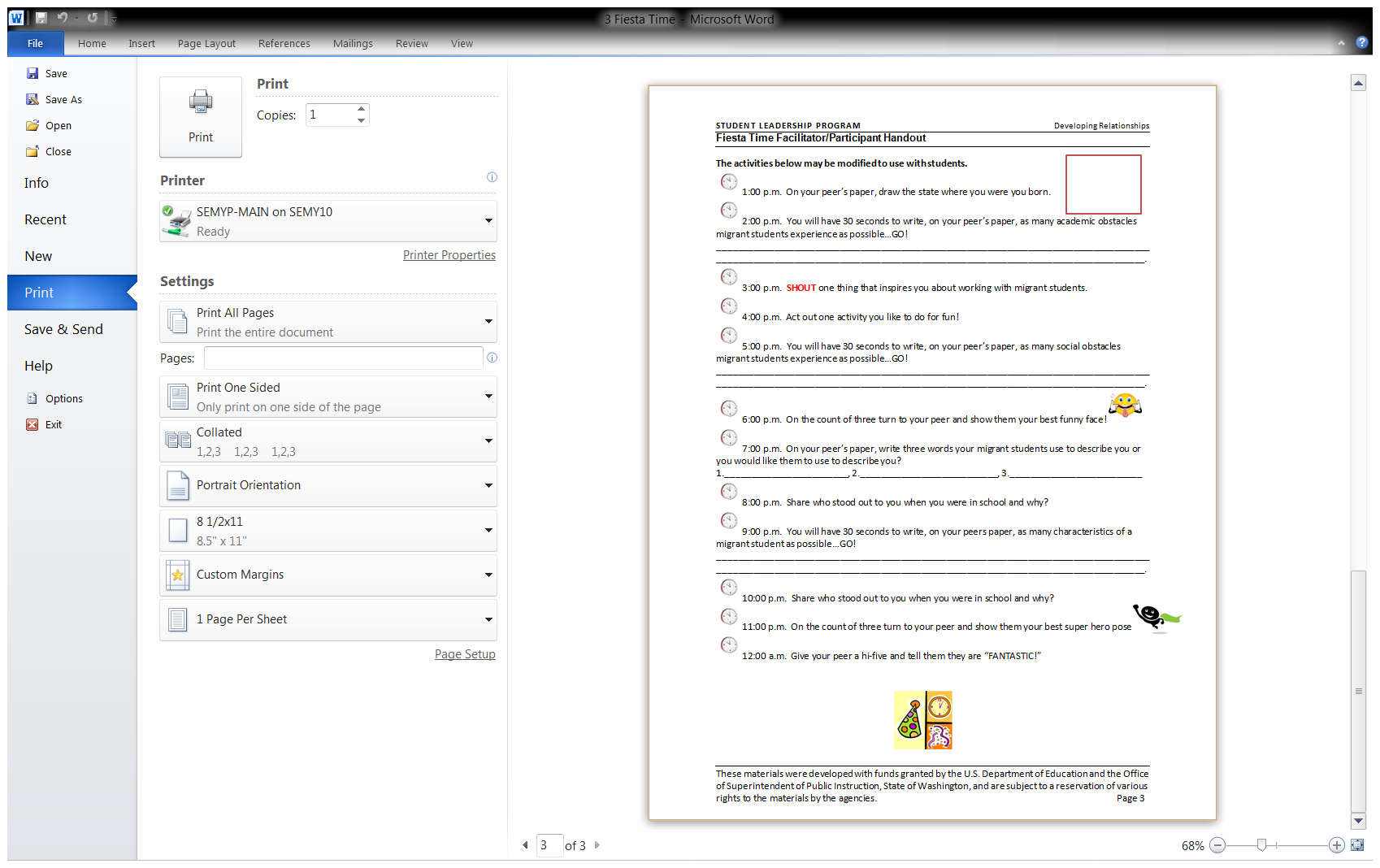 MIGRANT STUDENTS AT A GLANCE…
SEE HANDOUT
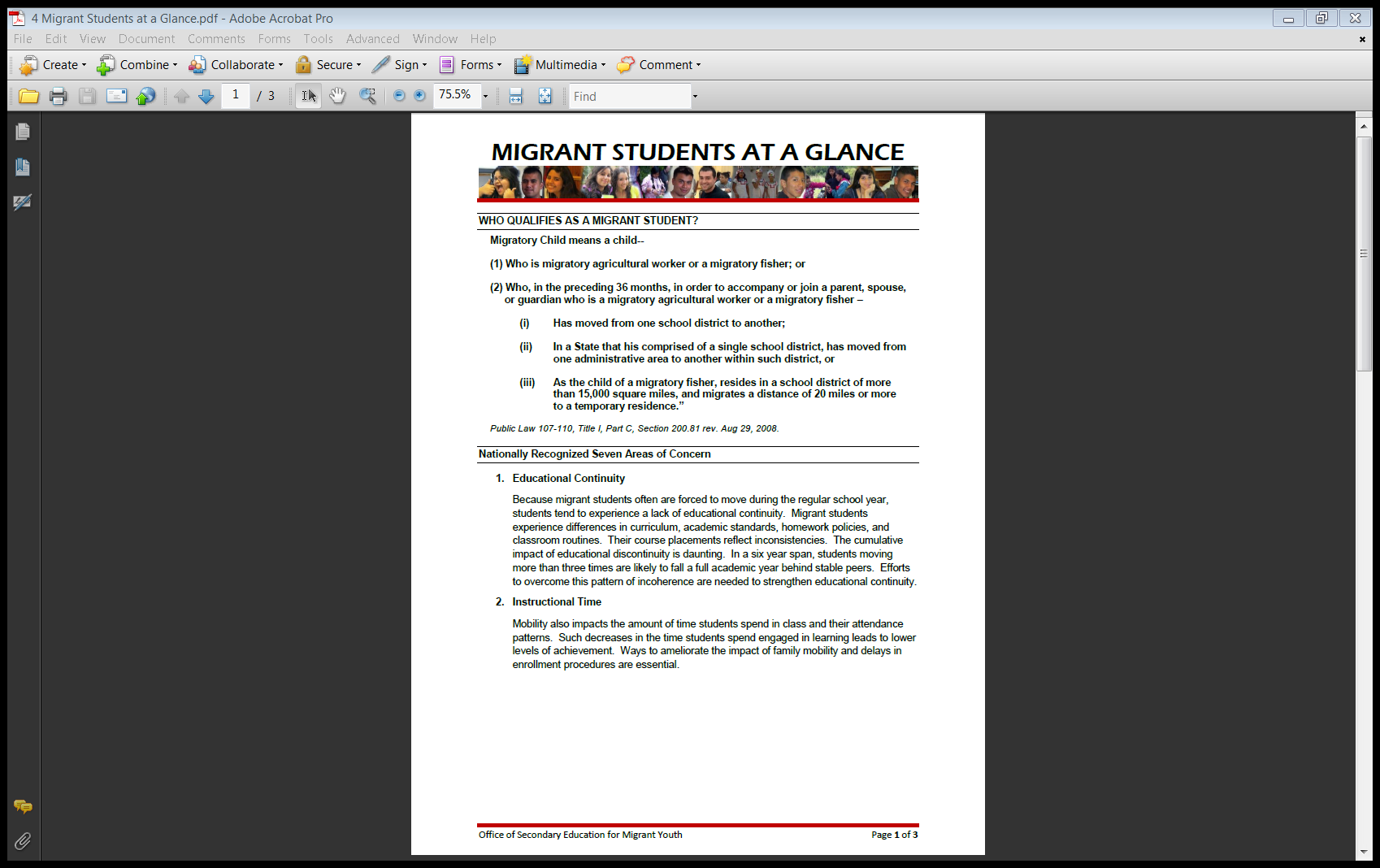 MGS/MSA Alignment: MSAks:1, MGSks:1
Knowledge of economic, social, cultural, 
and psychological factors influencing 
migrant students.
[Speaker Notes: Some of you were fortunate, and attended the August MEP Conference in Yakima where our State MEP Director, Helen Malagon, introduced the Washington State MEP Priorities and Service Delivery Plan.]
WHO QUALIFIES AS A MIGRANT STUDENT?
Migratory Child means a child-- 
 
(1) Who is migratory agricultural worker or a migratory fisher; or 
 
(2) Who, in the preceding 36 months, in order to accompany or join a parent, spouse, or guardian who is a migratory agricultural worker or a migratory fisher – 
 
Has moved from one school district to another; 

In a State that is comprised of a single school district, has moved from one administrative area to another within such district, or 

As the child of a migratory fisher, resides in a school district of more than 15,000 square miles, and migrates a distance of 20 miles or more to a temporary residence.” 
 
Public Law 107-110, Title I, Part C, Section 200.81 rev. Aug 29, 2008.
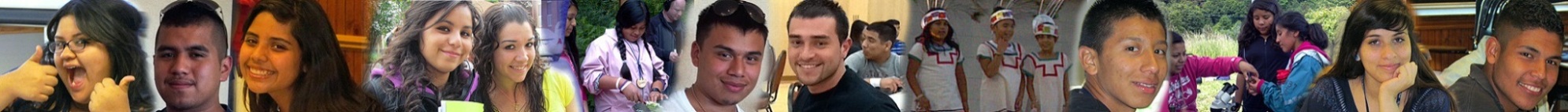 12
SEVEN AREAS OF CONCERN
Educational Continuity: Migrant students experience lack of educational continuity….differences in curriculum, academic standards, homework policies, and classroom routines, inconsistent course placement.  Students moving more than three times are likely to fall a full academic year behind stable peers. 
Instructional Time: Amount of time students spend in class and attendance patterns are impacted = lower levels of achievement.
School Engagement: Migrant students are frequently faced with adjustments to new school setting, making new friends, and social acceptance challenges, which are generally grouped as behavioral, emotional and cognitive, based on Fredricks, Blumenfeld, and Paris (2003).
Behavioral engagement: opportunities for participation(academic, social, or extracurricular activities.) 
Emotional Engagement emphasizes appeal (positive and negative reactions to teachers, classmates, academic materials, and school in general) determine whether or not ties are created…a sense of belonging and feeling valued. 
Cognitive engagement hinges on investment in learning and may be a response to expectations, relevance, and cultural connections. 
Without engagement, students may be at risk for school failure. Migrant students need avenues that ensure they are valued and have the opportunities that more stable students have.
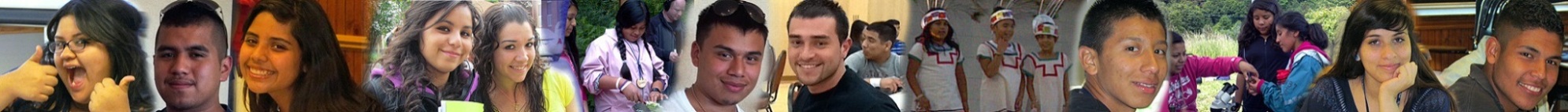 13
SEVEN AREAS OF CONCERN…continued
English Language Development: English language development (ELD) is critical for academic success.  ELD focuses on the literacy skills applicable to content area learning.  
Educational Support in the Home: Many migrant parents value education for their children, they may not always know how to support their children in a manner consistent with school expectations or have the means to offer an educationally rich home environment.
Health: …Compromised dental and nutritional status of migrant children…. They are at greater risk than other children due to pesticide poisoning, farm injuries, heat-related illness, and poverty…They are most likely to be uninsured and have difficulties with health care access.  Families often need assistance in addressing health problems that interfere with the student’s ability to learn. 
Access to Services: Newcomer status and home languages other than English often decrease access to educational and educationally-related services to which migrant children and their families are entitled.  Since they are not viewed as permanent residents, services become more difficult to obtain.
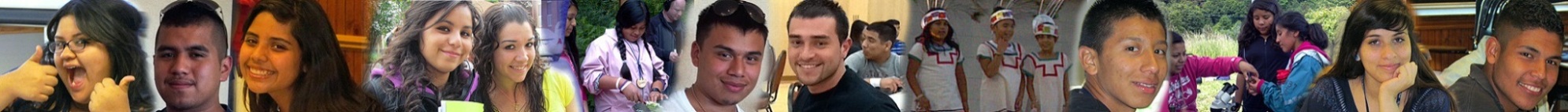 14
Academic Press and Social Support Research Based ModelResearch Focuses on Cognitive and Affective Domain With Academic Achievement OutcomesThis research has been acknowledged by Washington State Migrant Education as a viable and pertinent information upon which to base a student advocacy model for migrant students.
MGS/MSA Alignment: Supports All MSA Activities, All MGS Activities
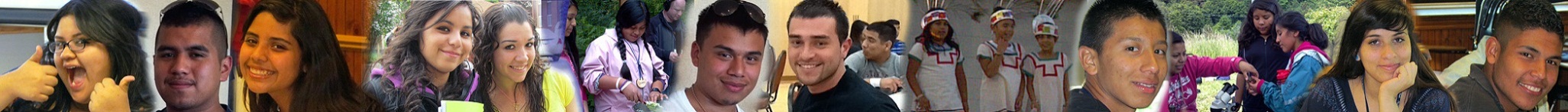 [Speaker Notes: So we hope you had a chance to review the research distributed in advance of webinar.  
What we can gather is to confirm what all of you already know…
I’d like to invite you to go to the arrow to the left of the chat button and share your observations about the research.  
Oscar is standing by to monitor your observations and we will read some of your comments throughout the webinar.]
The following matrix has been designed to show how research supports this triangulated notion of how to achieve migrant student success
Sergiovani
Bloom	     **Annenberg**	  Cummins/Krashen            Daggett
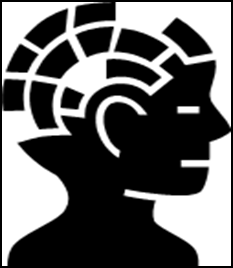 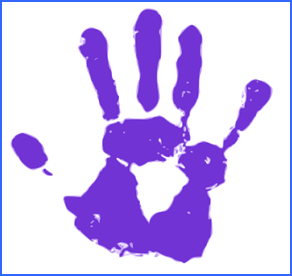 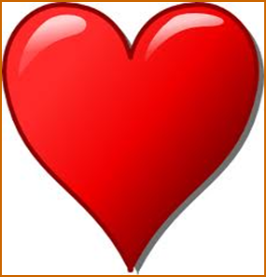 Migrant Services: Academic Guidance, Non-Academic Guidance, Career Education and Post Secondary Preparation, Student Leadership/Engagement, Social Work/Outreach
Developed by T. Romero  2012
[Speaker Notes: Purposely  have worked to connect all these components 
	Based on Best Practices (Language Learners)
	Brain Based Learning (Kovolik, Caine and Caine, Sylvester, Jensen, Healy)
	Based on Teaching Styles and Multiple Intelligences (Gardner and others
	Based on Language Learning (Cummins, Krashen, Vygosky, Asher, SIOP, 
	Project GLAD>
	Based on Dagget, Marzano, Dufour]
Research Based Model
Relational Trust
Feeling Safe
Having something to offer
Provide time and expertise
LEARNING
Academic Press
Provides specific direction embedded in high standards/ goals and belief of success for everyone
Social Support
Provides assistance/
help in meeting expected standards/goals
[Speaker Notes: This graphic shows the obvious link amongst Academic Press, Relational trust, and Social Support. 
The research tells us that we must have all three to support learning. 
As you can tell, your advocacy role is very, very important, because your job description speaks very specifically to your role as a mentor and also as a monitor of academic progress.]
Just Academic Press and Social Support May Not Be Sustainable.What’s the Missing Piece?
Basing reform on these two aspects has been shown to work but may not be sustainable
[Speaker Notes: what research has told us is that basing all of our efforts on just social support and academic press, is effective but may not be sustainable. 
We need to ask ourselves what is the missing piece?]
Big Three
Adding relational trust supports all parties within the reform effort and makes a more stable and sustainable model
[Speaker Notes: Now when you add in the missing link “relational trust” it completes this pyramid and research tells us that the three foundational supports – Social Support, Academic Press, and Relational Trust are essential to help all students graduate. 
Now what does this mean to migrant students?]
SEE HANDOUT
What Is Academic Press?
Postsecondary Readiness	
Curriculum Rigor
Postsecondary Prepared and Aware
Classroom Press
Classroom curricular rigor, pedagogy and assessment
Teacher push towards academic performance
Necessary Student Characteristics
Persistence/Work Ethic/Beliefs
Goals Beyond High School
School Academic Support Structures
Student Academic Preparedness
Necessary Collective Teacher/Staff Beliefs
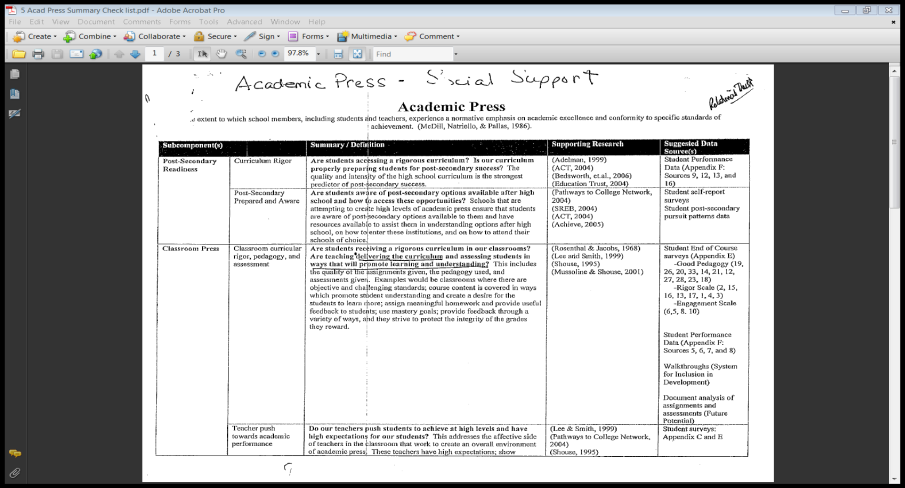 BE THINKING - WHAT IS THE MGS and MSA ROLE IN 
FACILITATING ACADEMIC PRESS?
Benefit to Students - Academic Press
Academic Press affects student achievement in at least four ways:
Enhances student self-concept – students see themselves as a learner.	
Promotes relational trust
Provides specific direction for student work and academic attainment. It points students and teachers to what they need to accomplish.
Creates incentives that motivate students and teachers to achieve at higher levels.
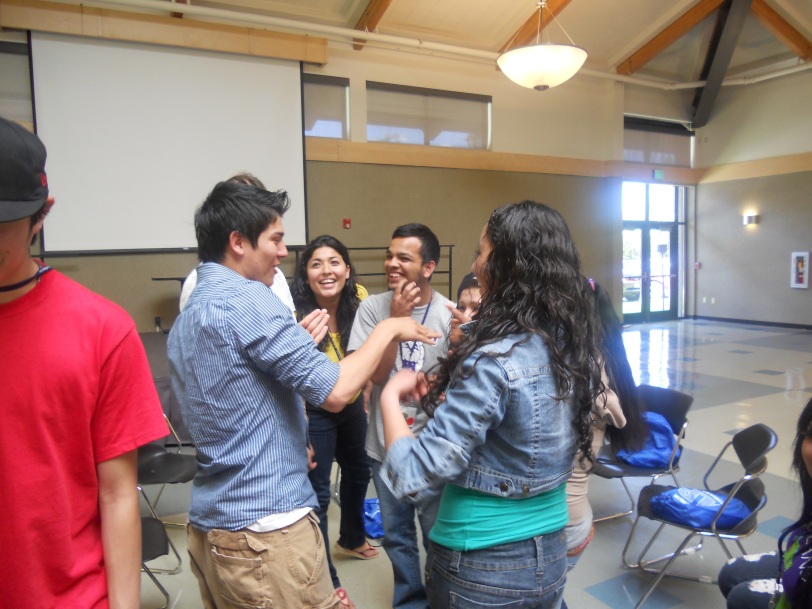 SEE HANDOUT
What is Social Support?
Teacher/Advocate Support
Teacher Characteristics and Beliefs
Student Perceptions of Staff Support
Support from Outside the School
Community Support
Parental Support
Peer Support
Peer Relations
Safety
Student Orientation
Positive Orientation Towards School
Sense of Belonging/Extracurricular Engagement
Academic Self-Efficacy (Effort/Optimism)
School Support
Student Voice
Discipline/Fairness
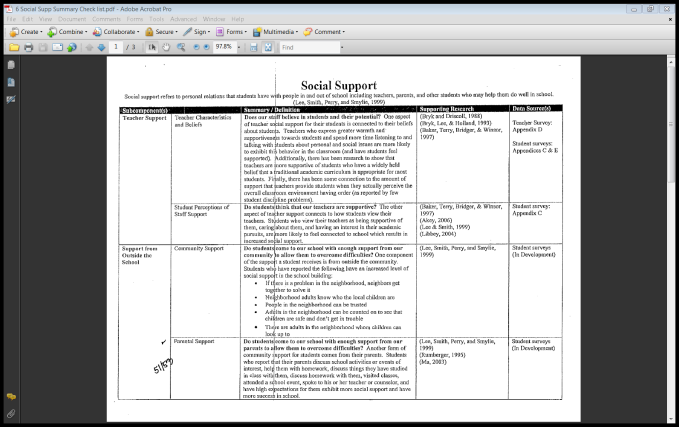 BE THINKING - WHAT IS THE MGS and MSA ROLE IN 
FACILITATING SOCIAL SUPPORT?
Benefit to Students - Social Support
Creates motivation for students to succeed.
Builds confidence of self.
Promotes relational trust.
Provides psychological safety.
Allows students to take risks, admit mistakes, ask for help, experience failure and bounce back (resiliency)
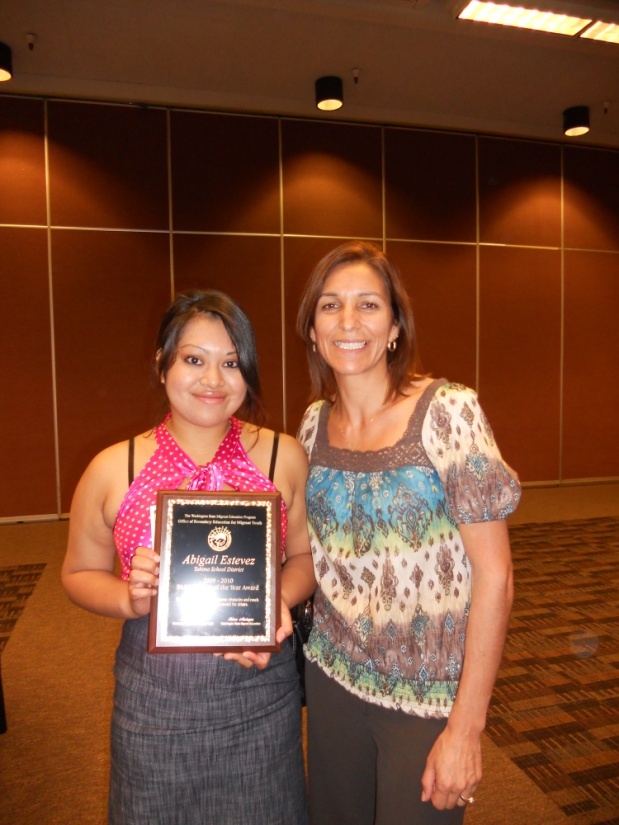 MGS and PASS Contact, Sylvia Sanchez, Stanton Alternative High, with award winning student
A Proven Model: Sunnyside High School’s – All Hands On Deck (AHOD)
Summary
Research based model implemented at Sunnyside Senior High where 18% are migrant
Proven results:
Increased graduation rate in one  year from 70.9% to 78.4%
High staff: student efficacy
All hands on deck with 
philosophical basis embraced by all     (visionary leader)
Professional development
Staff and student roles are specific and all are held accountable
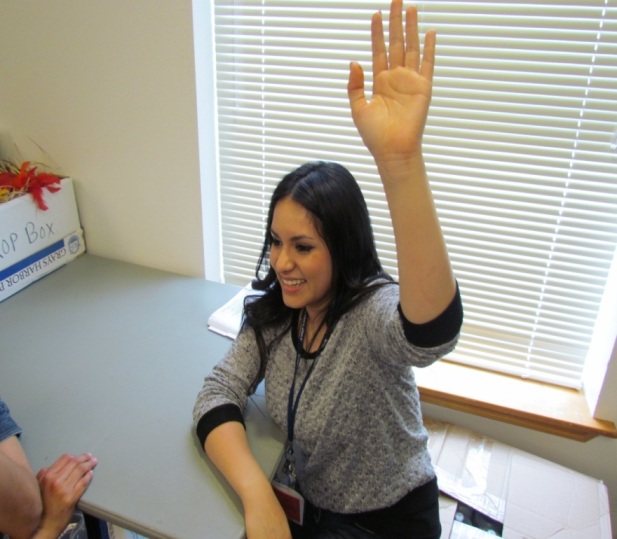 MSA, Alejandra Bobadilla, at Sunnyside High
“Coming together is a beginning, staying together is progress, and working together is success” Henry Ford
[Speaker Notes: As we continue in this webinar, it will be important to keep this research in mind as the MGS or MSA has a very specific and essential role in building relationships while supporting both academic press and social support.  We welcome comments or observations about this research and will share your insights during this webinar.]
A Proven Model: Sunnyside High School’s – All Hands On Deck (AHOD)
Impact AHOD has on a school
Builds collaboration between counseling department and school
Provides framework for school counseling program
Defines the school counseling program
Increases the power of  data collection
Data used to maximize benefit to individual student growth
Increases collaboration for utilizing school and community resources.
Increases collaboration for parent partnership in their child’s education.
[Speaker Notes: Counselor]
A Proven Model: Sunnyside High School’s – All Hands On Deck (AHOD)
Counseling Department Structure of AHOD
Admin
[Speaker Notes: Counselor]
A Proven Model: Sunnyside High School’s – All Hands On Deck (AHOD)
SSD Graduation Rate Trend
Together
Academic Press                       Social SupportBUILDS RELATIONSHIPS AND CONNECTS
Migrant Students
SHOULD THE MGS/MSA CONDUCT RESEARCH BASEDADVOCACY DUTIES?
YES!
IT ALL TIES TOGETHER
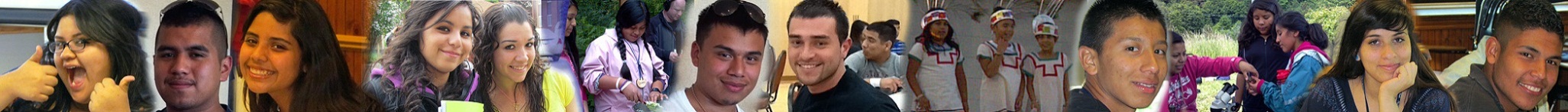 Major Functions Listed in New MGS - MSA Job Descriptions
Overview of Positions
Job Functions
Definitions of Major Functions/Sample 
    Strategies
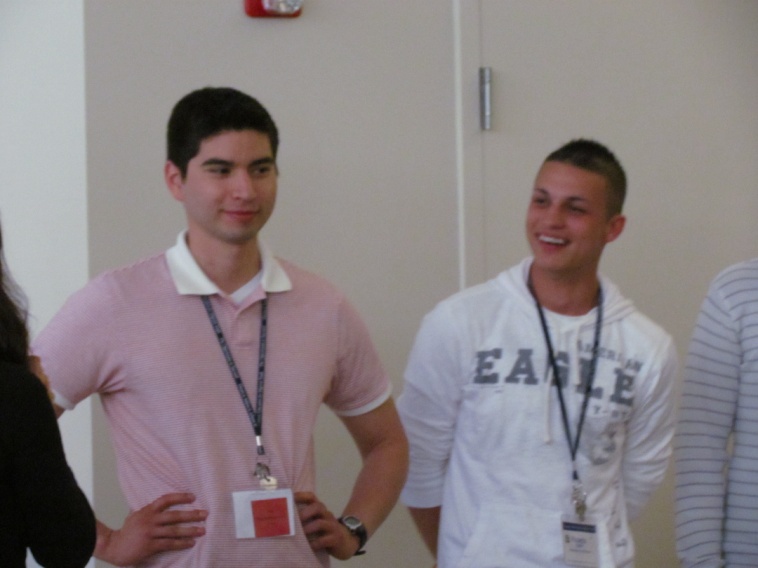 MGS, Josh Barbosa, Mabton,  in action with students
MGS/MSA Alignment: MSAmr:2-9, MGSmr:2-11
Migrant Student Advocacy
  
Intervention on behalf of migrant students.  
The coordination or facilitation of access to academic press and social support activities to successfully:
	transition migrant students to the 	next grade level, 
	support students to complete high 	school, and 
	promote student transition to 		postsecondary education/employment.
MGS and MSA CASE LOAD AND OVERVIEW
MGS = 1 FTE : 50 students - indepth one-on-one mentoring/case management service for most at risk; monitors academics
Degreed individual
Collaborates with all to develop an individualized plan of action – for academic achievement (a template will be shared)
Coordinates academic activities with teachers and counselors
Facilitates access to services
MSA = 1 FTE : 150 students - monitors academic progress

Follows lead of administrator
May work with students in small group format
Collaborates with all to develop an individualized plan of action – for academic achievement (a template will be shared)
Facilitates access to services
*Full Time Equivalent
MAJOR MGS and MSA FUNCTIONS  -- SEE HANDOUTAdvocacy Services Prioritized as Funded by the MEP
SEE HANDOUT
MGS= 1 FTE: 50 students
Self initiates; collaborates with all; indepth one-on-one mentoring and case management service for most at risk; monitors academics; coordinates academic activities with teachers and counselors; facilitates access to services

 MSA= 1 FTE: 150 students
Follows lead of administrator; monitors academic progress; may work with students in small group format; facilitates access to services
*Staff with less than a full time FTE may modify level of service as FTE and time permit.
Note:  All services are intended as intervention to ensure high school graduation and are centered on ensuring ACADEMIC success and postsecondary transition.  All services focus on the unique and supplemental needs of the migrant student.  Staff may NOT supplant services and activities available to all students through the school.
MGS/MSA Responsibilities and 
Research Based Model Activity
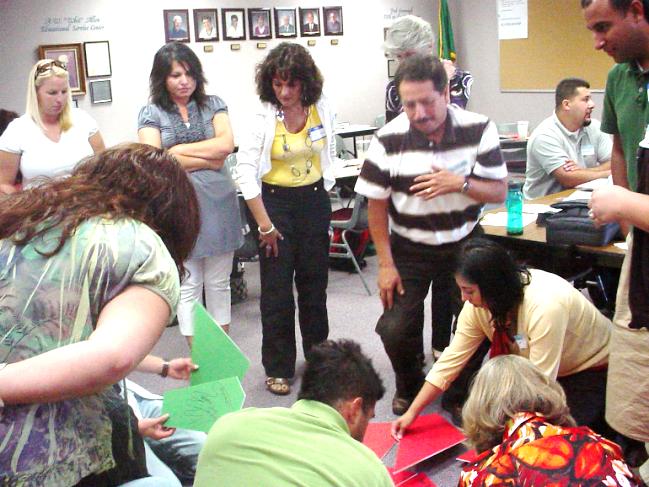 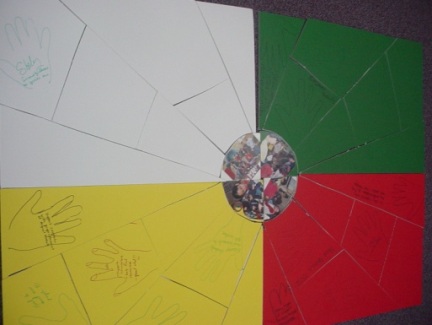 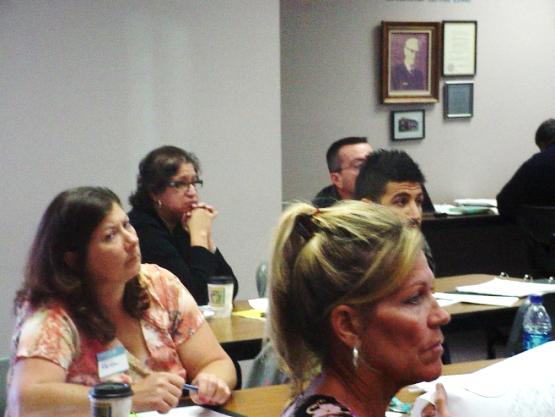 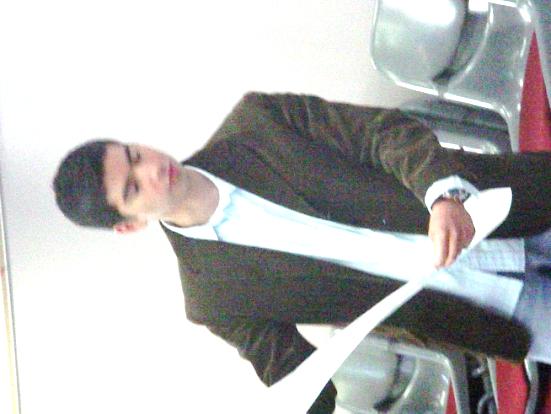 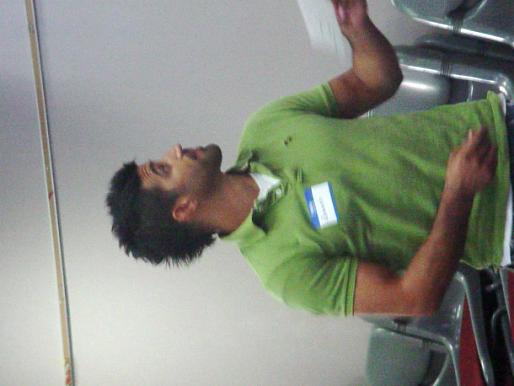 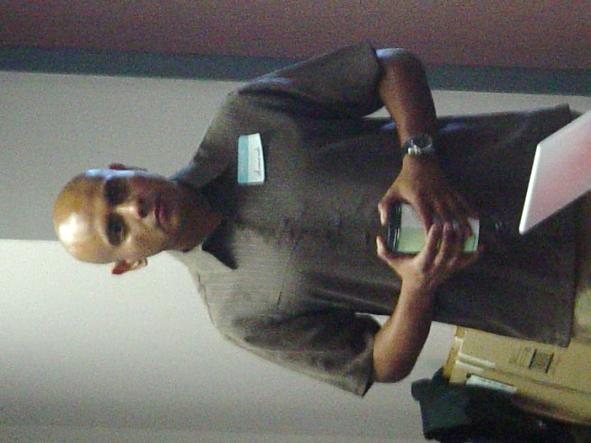 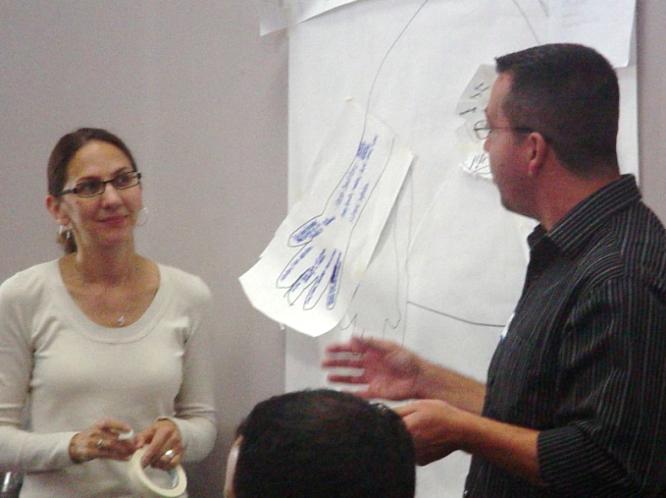 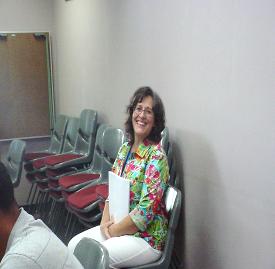 Research Based Model
Relational Trust
Feeling Safe
Having something to offer
Provide time and expertise
LEARNING
Academic Press
Provides specific direction embedded in high standards/ goals and belief of success for everyone
Social Support
Provides assistance/
help in meeting expected standards/goals
[Speaker Notes: This graphic shows the obvious link amongst Academic Press, Relational trust, and Social Support. 
The research tells us that we must have all three to support learning. 
As you can tell, your advocacy role is very, very important, because your job description speaks very specifically to your role as a mentor and also as a monitor of academic progress.]
SEE HANDOUT
What Is My Job? MGS and MSA Supplemental Support ServicesDefinitions, Priorities and Sample Strategies
Continued…MGS and MSA Supplemental Support ServicesDefinitions, Priorities and Sample Strategies
Continued…MGS and MSA Supplemental Support ServicesDefinitions, Priorities and Sample Strategies
Continued…MGS and MSA Supplemental Support ServicesDefinitions, Priorities and Sample Strategies
Continued…MGS and MSA Supplemental Support ServicesDefinitions, Priorities and Sample Strategies
Continued…MGS and MSA Supplemental Support ServicesDefinitions, Priorities and Sample Strategies
SLICE OF LIFE ACTIVITY
SEE HANDOUT
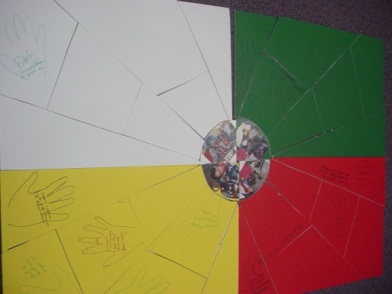 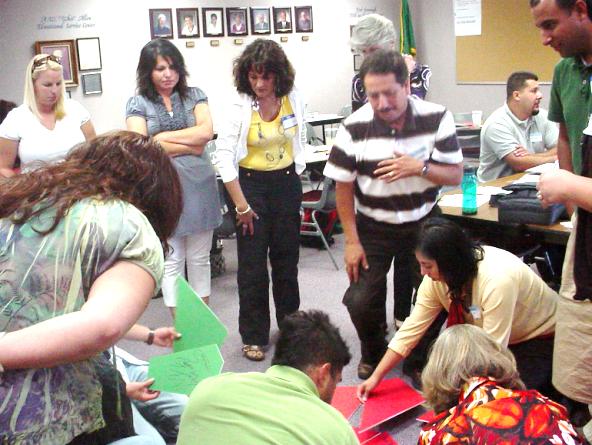 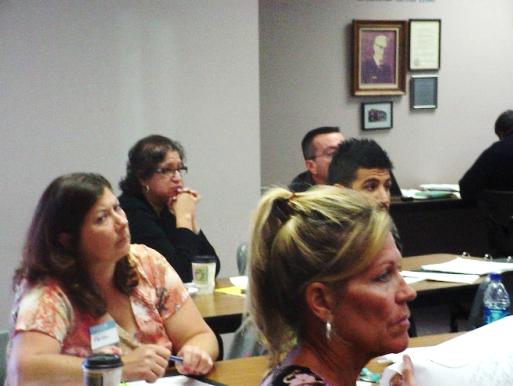 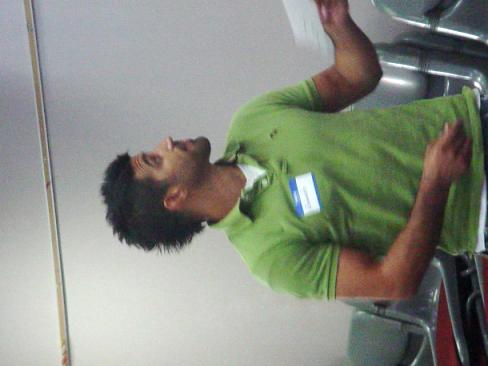 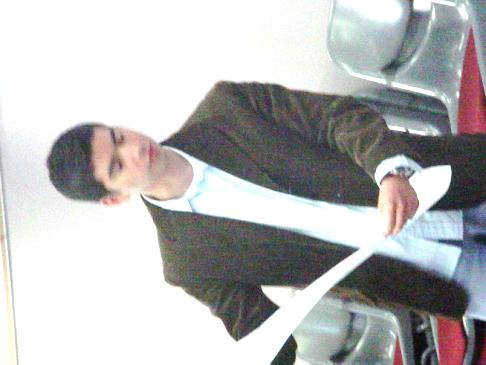 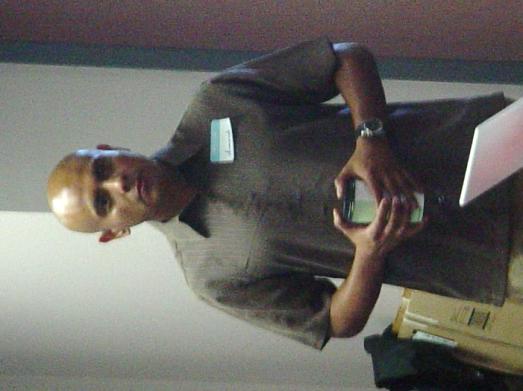 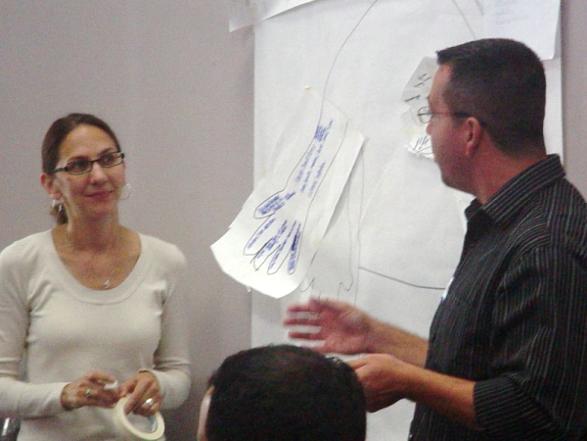 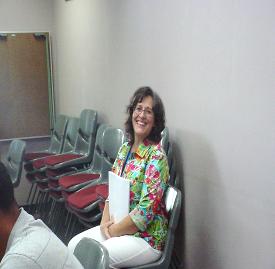 MGS/MSA Alignment: MSAr:7, MGSr:7
Human Relations, time management, and personal organizational skills.
MENTOR LEAD SMALL GROUP DISCUSSIONS
SEE MENTOR HANDOUT
Discussion/Reflection Topics: 
What did you notice as you completed your time allocation pie chart?
What can you learn from seeing how you spend your time?
What good choices are you making that support you in prioritizing your activities to accomplish your MGS/MSA responsibilities in the allotted time (based on your FTE)?
What activities are not supporting you in prioritizing your activities to accomplish your MGS/MSA responsibilities in the allotted time? 
What did you learn about yourself in doing this exercise?
What will you the same or differently when you return to your schools this year? 
As an MGS/MSA, how could you use this activity when working with your migrant students?
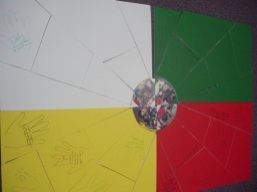 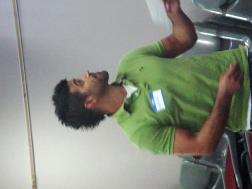 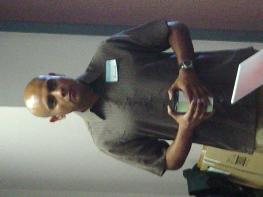 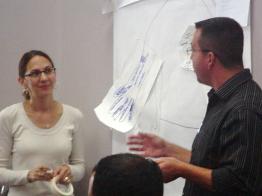 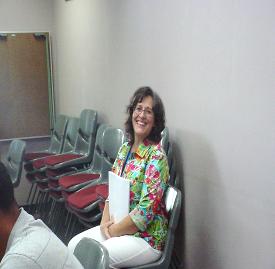 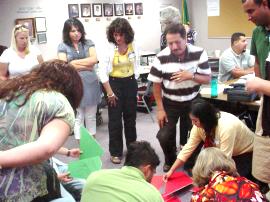 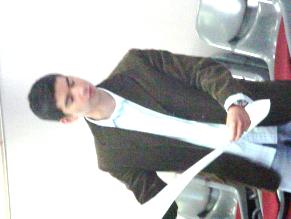 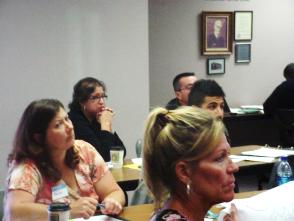 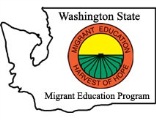 Segment 2: Migrant Student Selection and Documentation Requirements
Student Selection
Washington State PFS Definition
Framework for Student Selection/Levels of Support
Developing a Caseload and Student Roster
Conducting a SNA
Documentation of Services
MGS/MSA Log
Referred Services
Hands on Exploration of: 
Online MGS/MSA Data Analysis Tools, Reports, and Resources
[Speaker Notes: Today we will be reviewing the following topics:]
How Do I Determine Who To Serve? Student Selection
Washington State Priority for Service Definition (pursuant to federal law Elementary and Secondary Education Act, Section 1304(d)
Student Needs Assessment Report
MGS/MSA Alignment: MSAmr:1 & 2, MGSmr:1&2
Coordinate with school counselor, teachers, and other appropriate staff to develop a roster of migrant students most at-risk of not meeting state academic and achievement standards.
Identify the barriers including educational disruption, cultural and language barriers,  social isolation, various health-related problems, or other factors that inhibit the ability of selected migrant students to meet state academic and achievement standards.
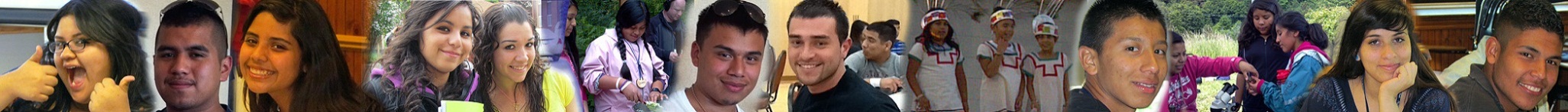 Careful Selection of Students Meets Federal Requirements
MGS/MSA staff must ensure PFS students’ needs are met first, before serving other migrant-eligible students.
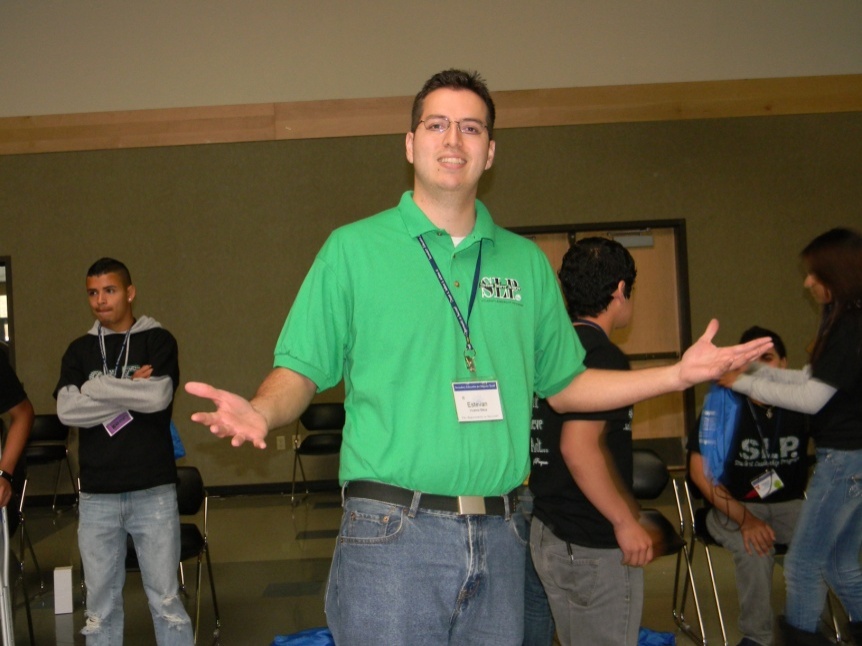 MGS, Estevan Vivanco, Burlington
Why not?!
Washington State Priority for Service Definition
Priority for Service (PFS) students are students:
whose education has been interrupted during the regular school year 
AND 
who are failing, or most at risk of failing, to meet the State’s challenging State academic content standards and challenging State student academic achievement standards.
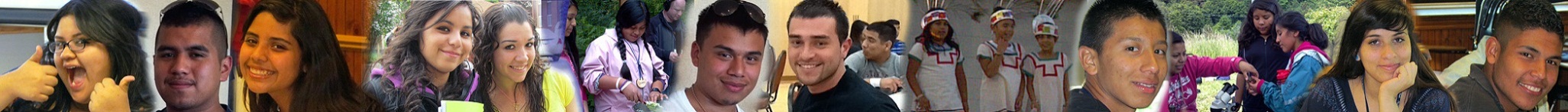 Washington State Priority for Service Definition
SEE HANDOUT
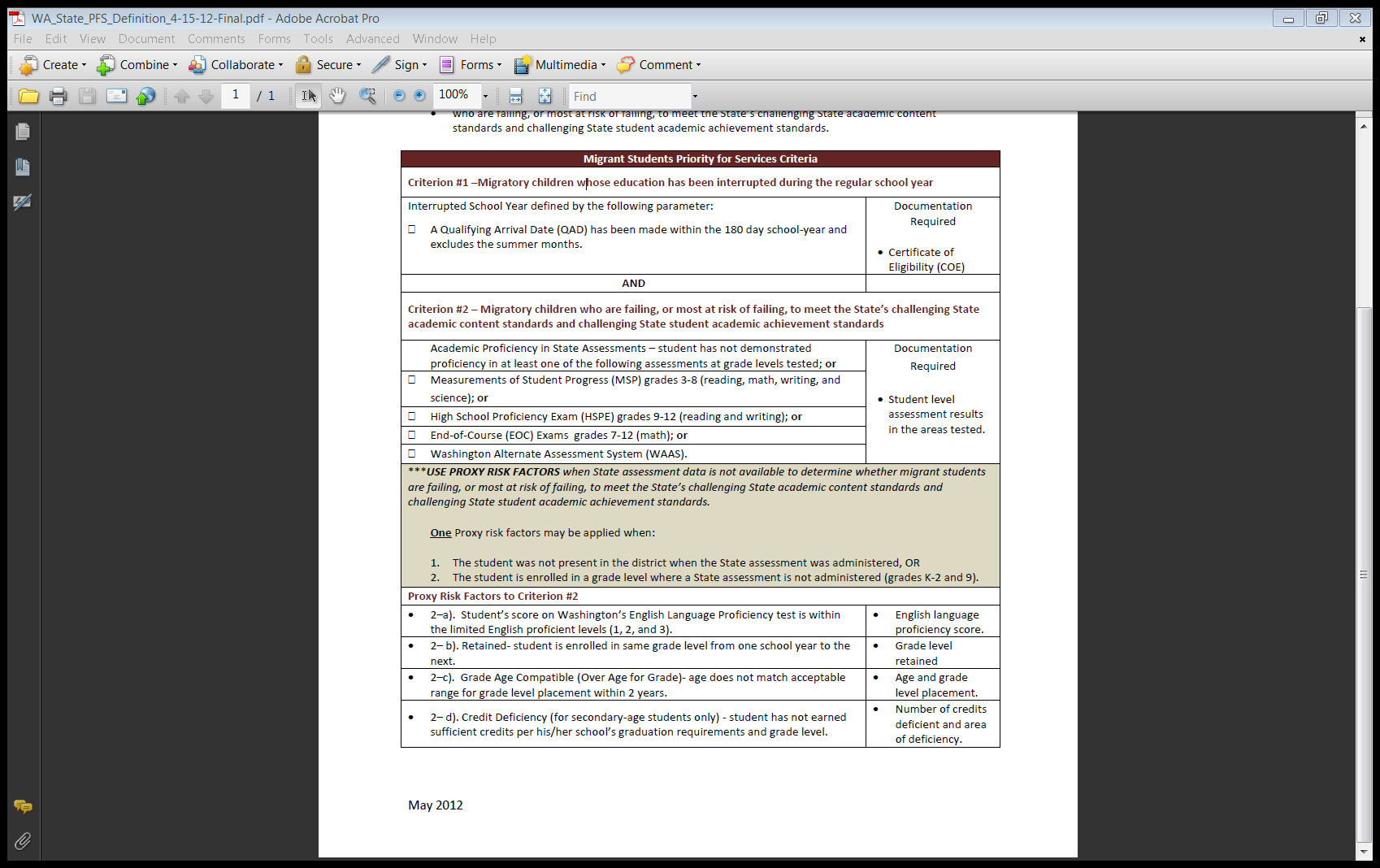 Priority for Service - Summary
Criterion #1:  Interrupted school year 
AND
Criterion #2:  Low academic state assessment scores (see handout)

When state assessment data is unavailable, proxy risk factors may be applied.
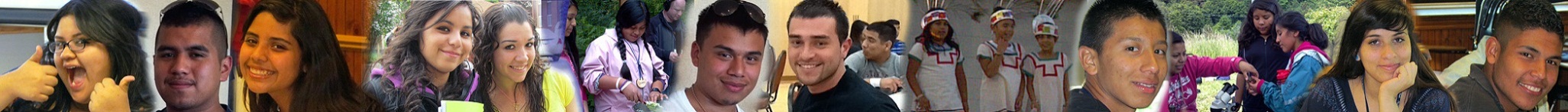 PFS – Proxy Risk Factors
Language Proficiency – student’s score on Washington’s English Language Proficiency test is within the limited English proficient levels (1, 2, and 3) 
Retained – enrolled in same grade from one school year to next
Grade Age / Over age - age does not match acceptable range for grade level placement with in 2 years
Credit Deficiency (for secondary age students only) – student has not earned sufficient credits per his/her school’s graduation requirements and grade level
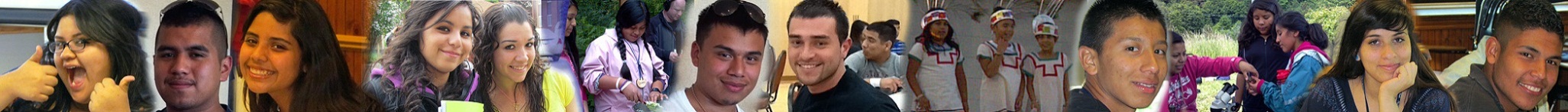 FRAMEWORK FOR SELECTION/SUPPORT
SEE HANDOUT
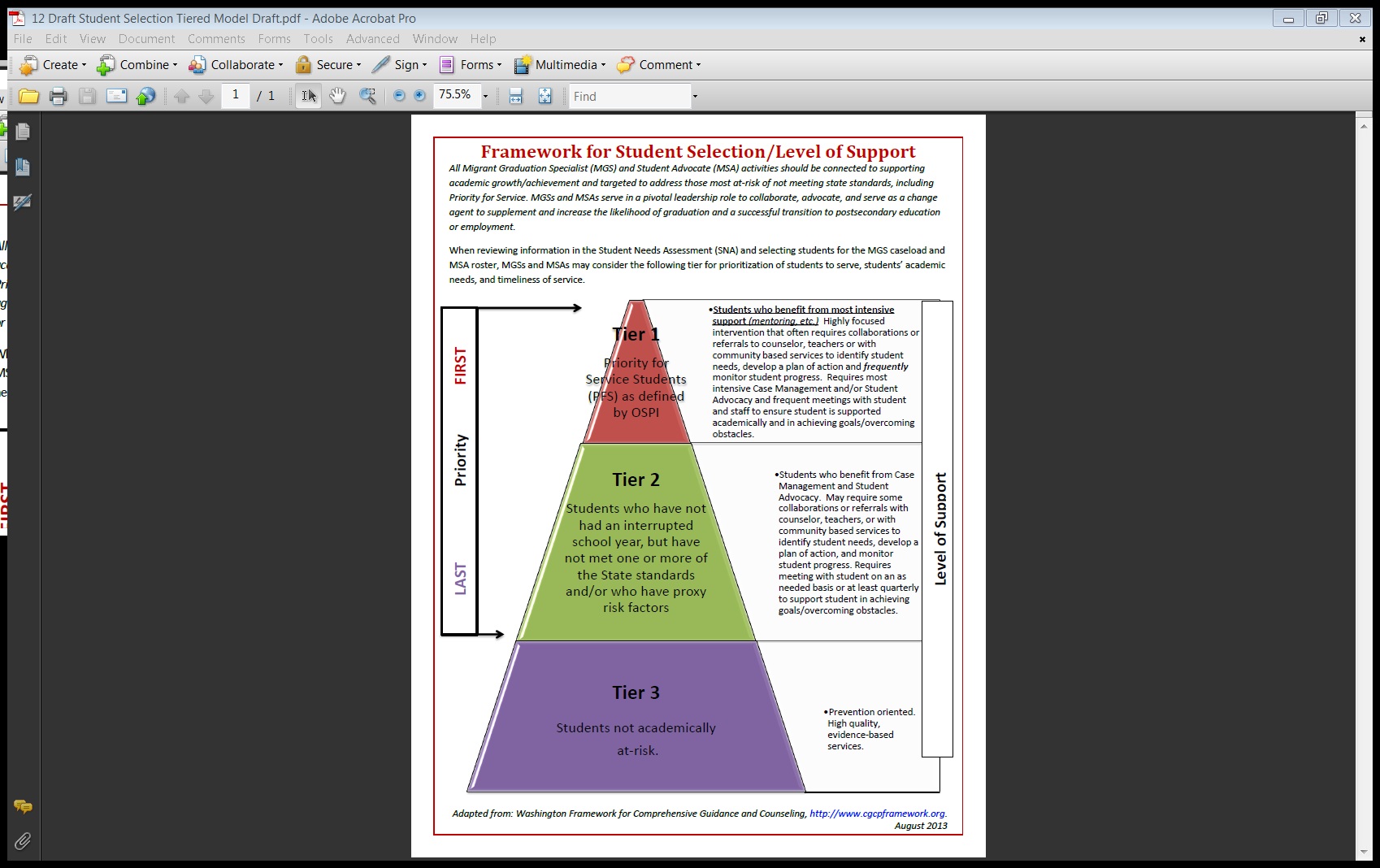 Conducting a Student Needs Assessment
SEE HANDOUT
Student Needs Assessment 
For WAMEP School District 
As of 08/01/2013
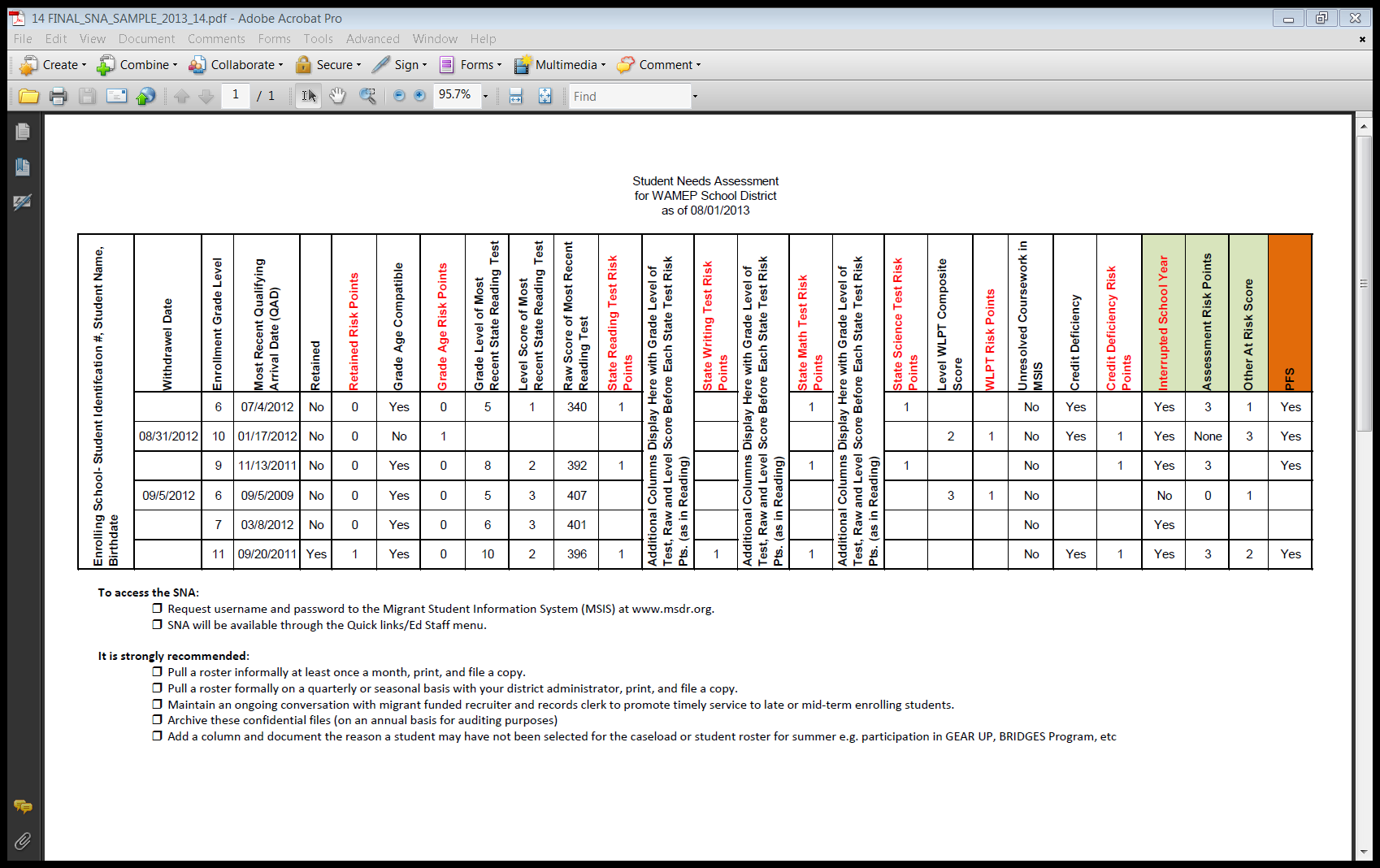 FAQs for PFS (need your glossary? )
Question: What if the student is new to the state or district and no data exists?

Answer:   If the Student Needs Assessment (SNA) report contains no data,* determine if student is Priority for Service (PFS) by conducting local data analysis in alignment with the official state definition of PFS:
Interrupted school year (identified through SNA) AND
State assessment scores (first) or, if not available, 
      Proxy risk factors:
2a.	Language proficiency scores
2b.	Retention
2c.	Grade/Age Compatibility
2d.	Credit deficiency

*OSPI guidance:  “The student data is compiled in the MSIS for students who have been in the Washington State Migrant Education Program or as reported through a national migrant student database, MSIX.  However, for students new to the state or school, use local analysis in alignment with PFS criteria, e.g., Interrupted school year, and in the absence of assessment data, use of proxy factors.”
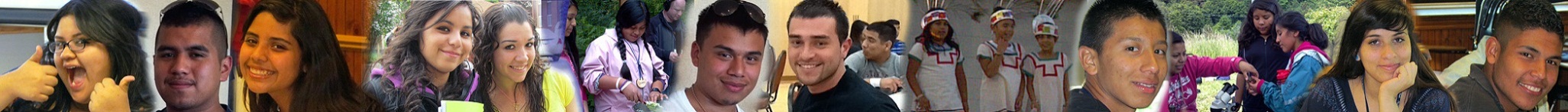 Question: 	Must a PFS migrant student be served by the Migrant Education Program?
A:	No.  Once the need for a PFS migrant student has been identified, if there are other non-migrant resources or services that can address the identified need for which a migrant student is entitled and eligible to receive, the Migrant Education Program is not required to provide that same service and could be considered supplant.
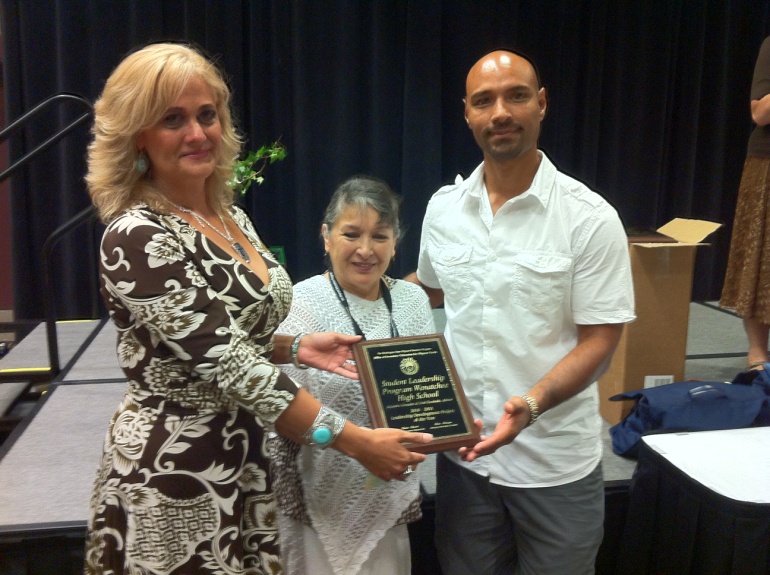 MGS, Alejandra Gonzalez, Wenatchee, State Director Helen Malagon, and Ricardo Iniquez, Wenatchee High. Project of the Year through MGS efforts.
IT IS STRONGLY RECOMMENDED:  Add a column to your SNA report and document the reason a student may have not been selected for the caseload or student roster e.g. participation in GEAR UP, BRIDGES Program, etc.
Question:  Can non-PFS migrant students be served?
A:      Yes.  After identifying and addressing the needs of PFS migrant students, the needs of migrant students who have not had an interrupted school year may be analyzed for appropriate services using the same academic criteria: 
State assessment results (if available*) or
Proxy Risk Factors: 
language proficiency scores
retention
grade age compatibility
credit deficiency 

*The above student data is compiled in the MSIS for students who have been in the Washington State Migrant Education Program or as reported through MSIX.  However, for students new to the state or school, use local analysis in alignment with PFS criteria, e.g., Interrupted school year, and in the absence of assessment data, use of proxy factors – language proficiency, retention, grade/age compatible, or credit deficiency.
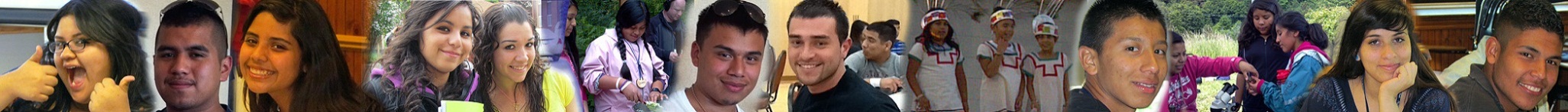 FAQ About Needs Assessment and Pulling Lists of Students to Serve
How Often Do I Pull a Roster?
Informally, at least monthly (or more frequently to accommodate peak migratory times.)
Formally, on a quarterly or seasonal basis with your district administrator.  
An ongoing conversation with migrant funded recruiter and records clerk would also promote timely service too late or mid-term enrolling students.
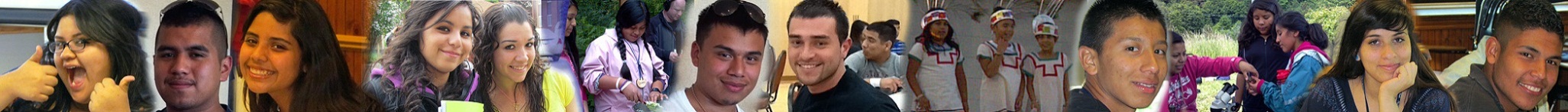 Where Do I Find the SNA?
To access SNA, request username and password to the Migrant Student Information System (MSIS) at www.msdr.org.  
SNA will be available through the Quick links/Ed Staff menu.
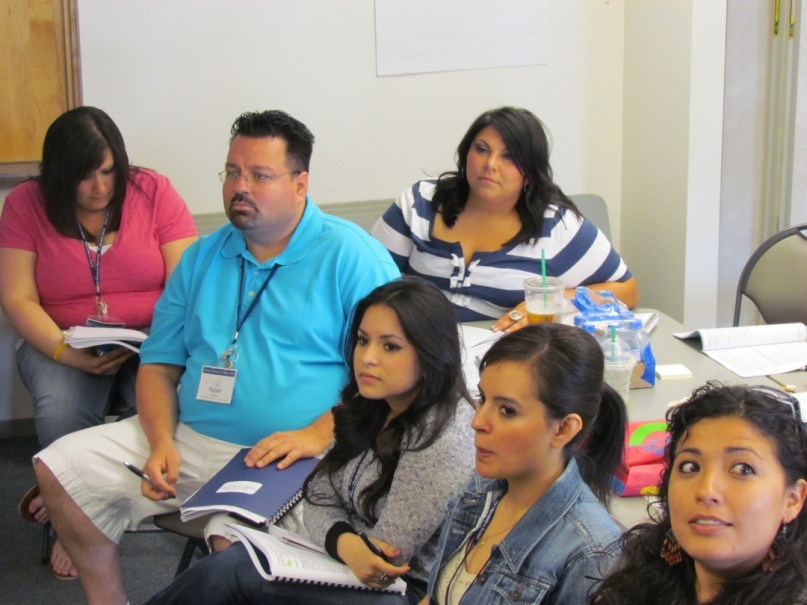 Former migrant students, staff and MGS/MSA staff serving as role models for students – “returning to the Program to advocate and serve!”
Do I Print the SNA When I Pull a Roster?
Yes.  Date and file a copy of the SNA each time you review and select students to be served.
How Do I Log That Services to PFS Have Been Provided By Another?
When conducting the needs assessment, it is recommended that the MGS or MSA create a column on the SNA to briefly comment and substantiate why he/she did not select a particular PFS student in the roster/caseload (e.g. ‘served in Special Ed’ ‘attending Title I after school credit recovery program’).
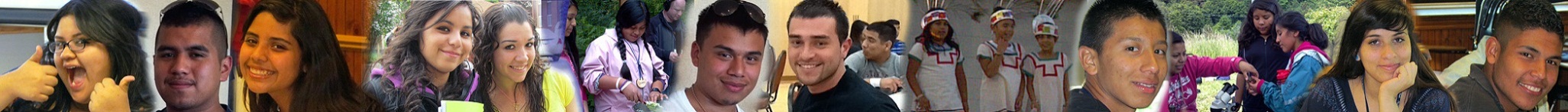 To be continued....
BREAK TIME!
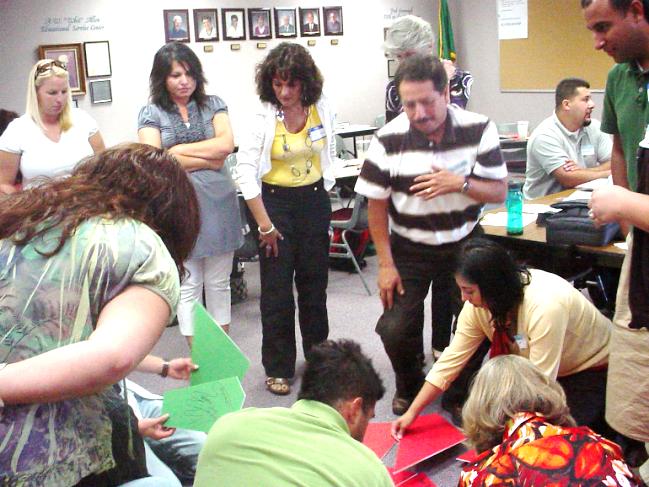 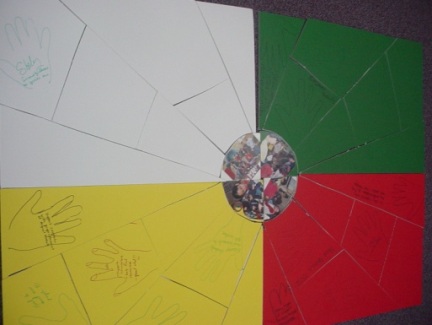 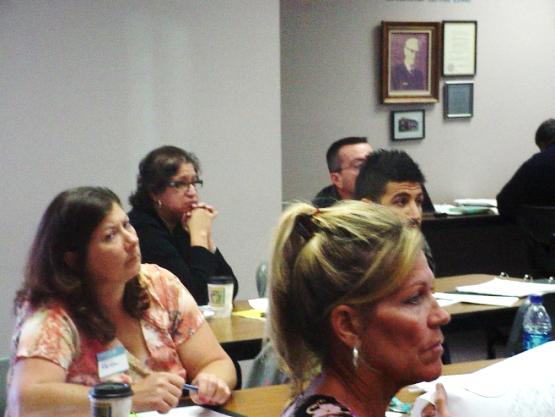 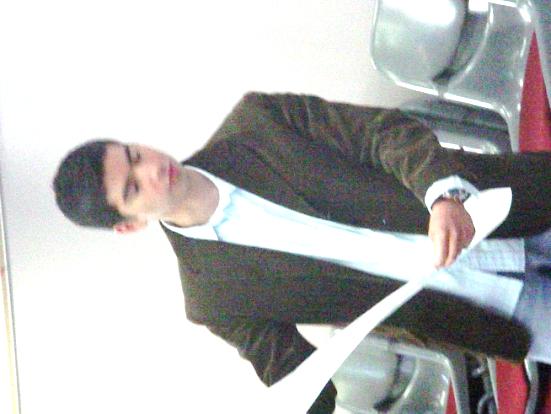 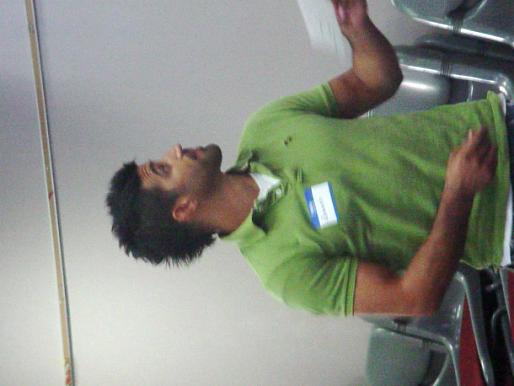 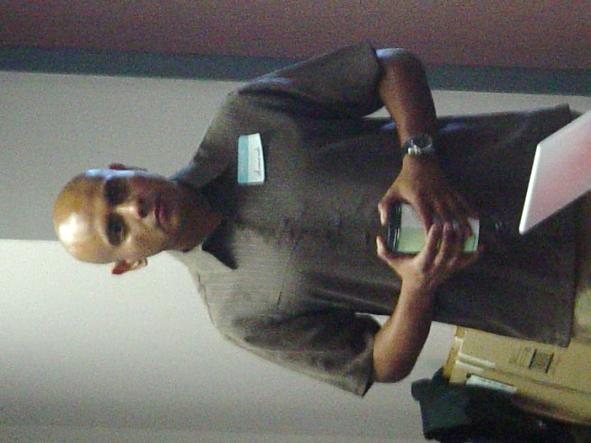 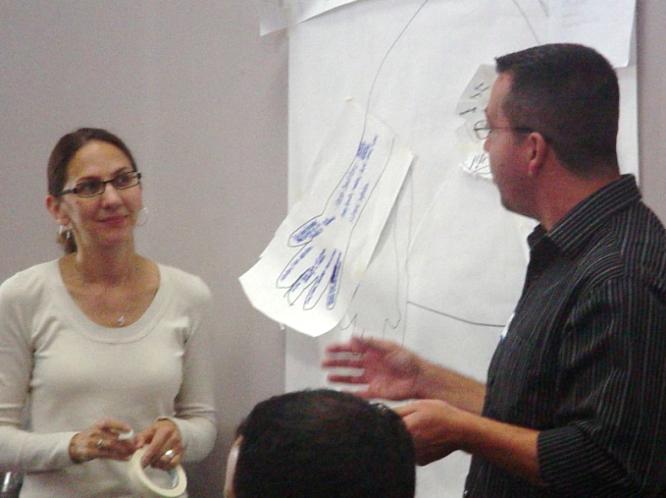 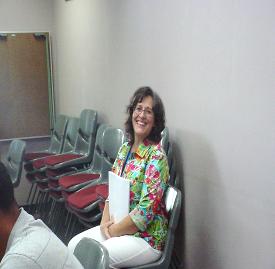 MGS/MSA Logs of Support Services as Reported into MSIS by MEP Records ClerkAdministratively Useful End of Year Report Data
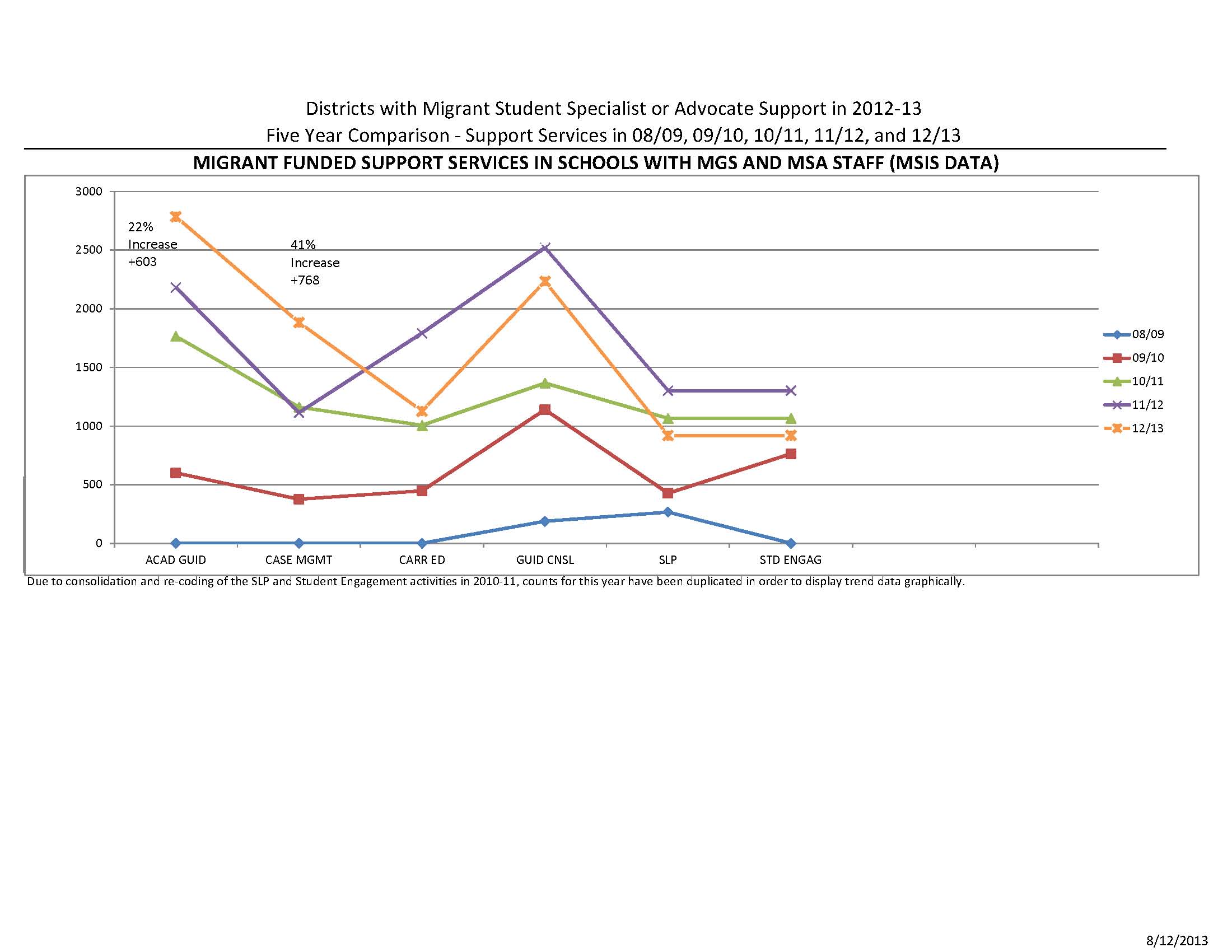 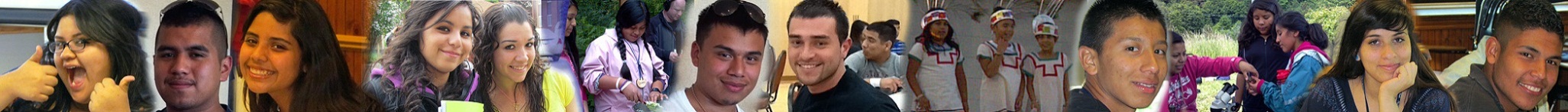 Documentation of Services – the Paperwork
MGS/MSA Log – Report your student services daily
Referred Services – Log when you refer students to educational and community services
Locally Developed Documentation of Local Student Events or Activities (academic focus and ongoing component)
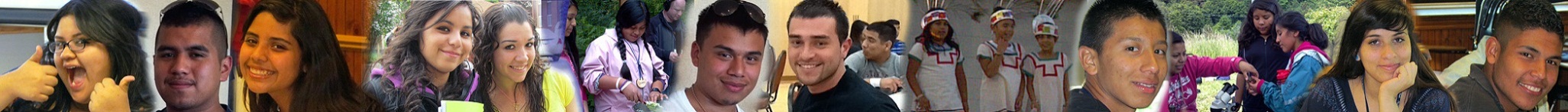 [Speaker Notes: There are 3 reports you must complete as an MGS or MSA.  They are:]
Reporting Services through the MGS/MSA Log
SEE HANDOUT
NOTE: 
The MGS or MSA documentation log and template are available for download at www.msdr.org.  To access the pre-filled log with all enrolled migrant students and the last time they received service in the specified area , simply login to the database, select the "Quick-Link Menu"/ "Ed" Tab/"Specialist/Advocate Log".  To access the "Specialist/Advocate Documentation Template" simply click on the "MEP clearinghouse"/"Secondary" Tab. 

 The school may replace this log and create its own documentation as long as information reported includes all major functions of the MGS/MSA and direct services are reported in MSIS.  Other school records which include personally identifiably information may be kept as documentation of MGS or MSA activity in accordance with school policy.
Reporting Services through the MGS/MSA Log
Before you start: 

Download blank or prefilled log 
Save for required reporting to desktop or other file as applicable
Corroborate MGS/MSA logging procedures with school documentation system 
Review definitions of major functions (summary) and report accordingly
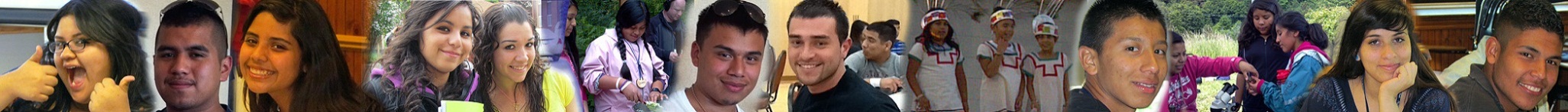 Reporting Services through the MGS/MSA Log
It is strongly recommended: 

To log activities on a daily basis
Print, file and share a copy of the completed log each month with migrant records clerk. 
Monthly review the Student Needs Assessment (select the caseload of PFS students to be served, including new students, and re-print updated Log)
Archive these confidential files (on an annual basis for auditing purposes)
Referred Services - Form
SEE HANDOUT
Complete when making educational service referrals outside the school
Find form at MSIS under the 
   quicklinks menu/ed staff or at the MSDR.org resources tab.
Provide to records clerk.
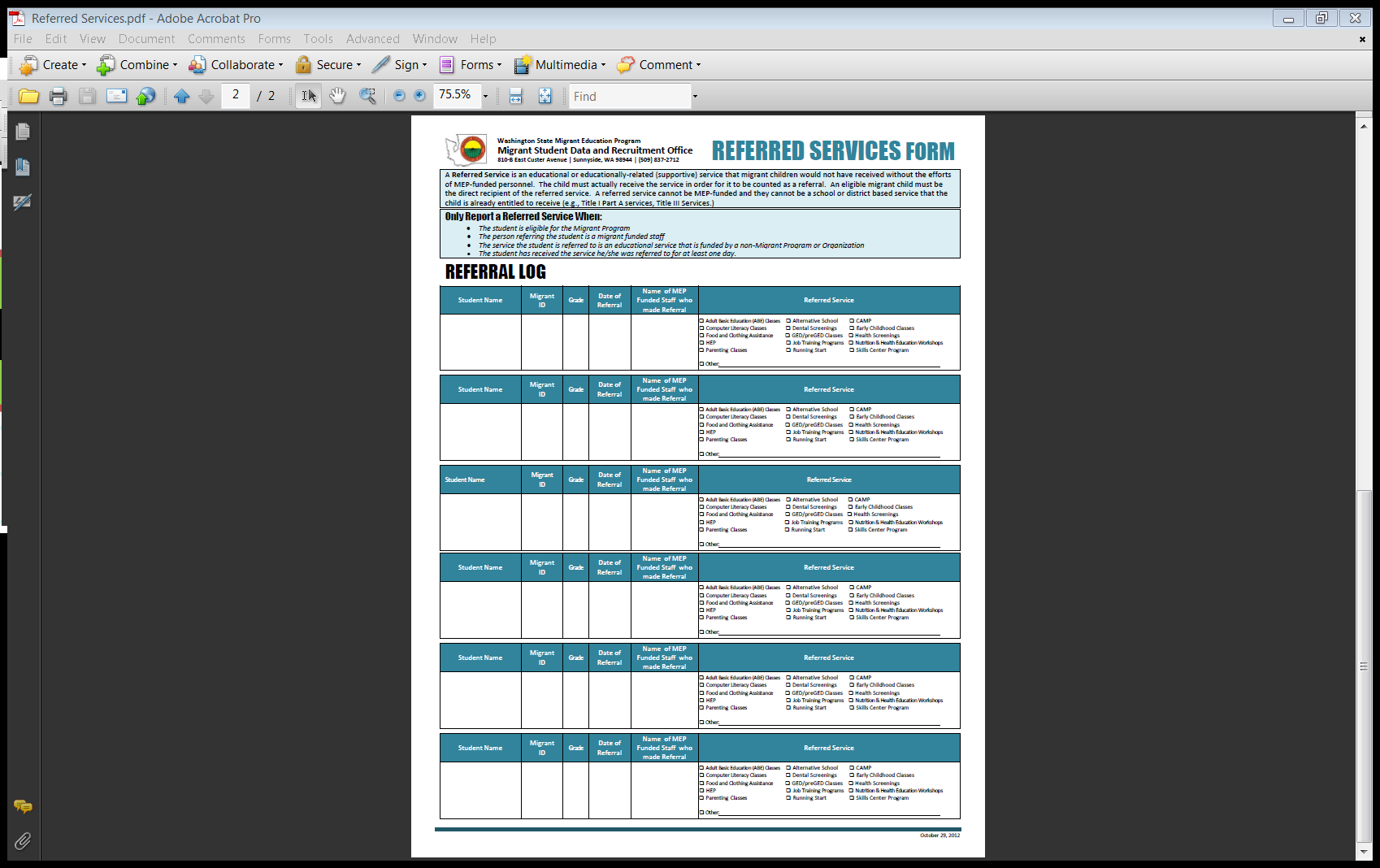 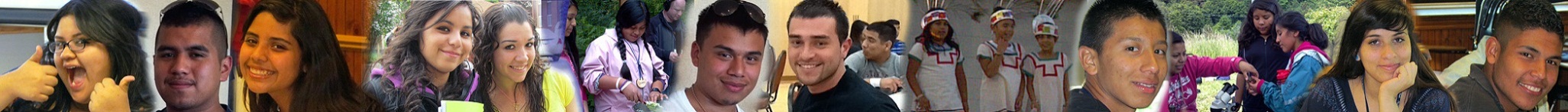 Local Student Events/Activities Required Documentation
Does your school conduct student events or activities?  Such as:
	Guest speakers
	College visits			
	Student conferences
	College or career fairs

If yes, advocate, intervene, ensure, facilitate and coordinate migrant student access to these activities.  This is a major role for an advocate, and particularly if the above support academic achievement.
Local Student Events/Activities Required Documentation
If utilizing Migrant Education Program funds for local student events/activities, the Program should demonstrate the following:
Documentation that the identified needs of migrant students have been addressed in accordance with state priorities and activities/events are feasible and do not reduce services to address priority needs.
A description of how the event/activity will be evaluated for its impact on academic achievement of participating students.
Documented plan describing how the student’s  experience in event/activity will have an on-going component that builds on school academics and post-secondary goals.

Excerpted from OSPI MEP Webinar (September) 
- http://www.k12.wa.us/MigrantBilingual/Webinar/2012Sept/MBWebinarMigrant.wmv
Local Student Event/ActivitiesDocumentation Considerations
Tip:
Check with your administrator and determine locally developed documentation requirements BEFORE an event or activity.
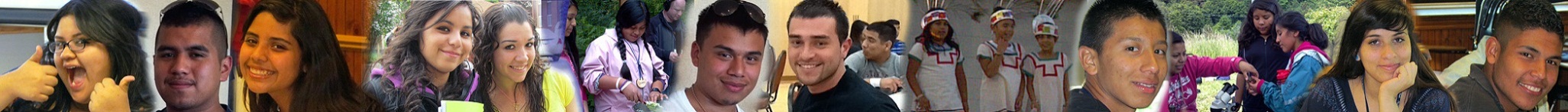 Consolidated Program Review
Checklists will be located on OSPI website , http://www.k12.wa.us/ConsolidatedReview/default.aspx

Local implementation of activities as noted in approved grant application.
Selection process for migrant students to be served, including Priority for Service.
Evidence of logging and reporting of services provided to migrant students.
Evidence of active Identification and Recruitment of eligible migrant students.

CPR Review Timeline2013-14: Districts in ESDs 123 and 1892014-15: Districts in ESDs 101 and 1142015-16: Districts in ESDs 121 and 1712016-17: Chosen districts in ESDs 105, 112, and 1132017-18: Chosen districts in ESDs 105, 112, and 113
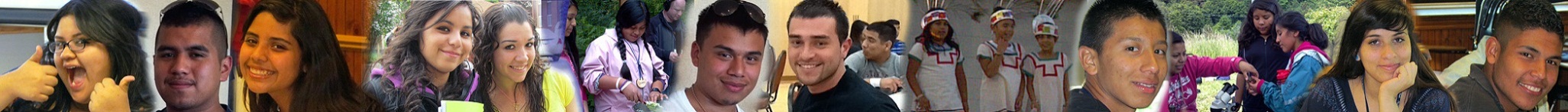 Consolidated Program Review
Excerpts of Program Review Checklist Relevant to MGS/MSA
MGS:
List of student caseload and Migrant-funded services provided
Documentation of selection process and log activity sheet demonstrating the intent to meet the identified needs of migrant students, including non-academic/academic activities, student advocacy, and postsecondary education, career exploration.
(In conjunction with basic education), description of process to analyze credit accrual needs of students grades 9-12 
MSA:
Documentation of selection process and log activity sheet demonstrating the intent to meet the identified needs of migrant students, including non-academic/academic activities, student advocacy, and postsecondary education, career exploration.

District wide: Evidence of referrals made and professional development training attended.
Online MGS/MSA Data Analysis Tools, Reports, and Resources
MGS/MSA Alignment: 
MSAks:3 and MGSks:3: Knowledge of school and community resources available to migrant students and families, including technical education, career awareness, and postsecondary education opportunities.

MSAmr:1 and MGSmr:1: Coordinate with school counselor, teachers, and other appropriate staff to develop a caseload of migrant students most at-risk of not meeting state academic and achievement standards.
MSAmr:2 and MGSmr:2: Identify the barriers including educational disruption, cultural and language barriers, social isolation, various health-related problems, or other factors that inhibit the ability of selected migrant students to meet state academic and achievement standards. 
MSAmr:4 and MGSmr:5: Coordinate access to services available through school district and/or community to reduce and/or eliminate identified barriers.
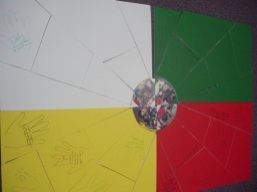 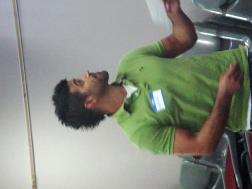 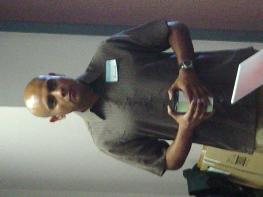 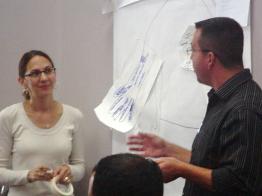 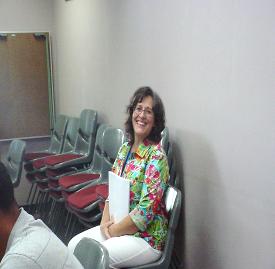 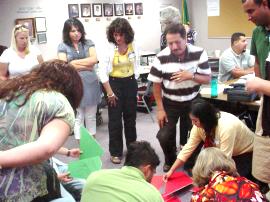 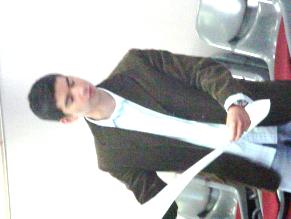 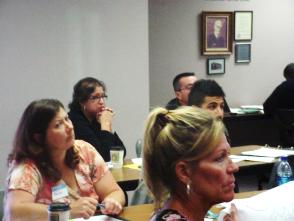 Online MGS/MSA Data Analysis Tools, Reports, and Resources
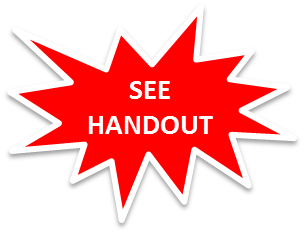 MGS/MSA Alignment: 
MSAmr:5 and MGSmr:6: Coordinate access to services available through school district and/or community that strengthen communication, self-advocacy, and leadership skills.
MSAmr:2 and MGSmr:9: Work with school counselor to monitor attendance, discipline, credits/grades, and other social/academic issues that may impact the student’s ability to successfully transition to next grade level, graduate, or pursue postsecondary opportunities or employment.
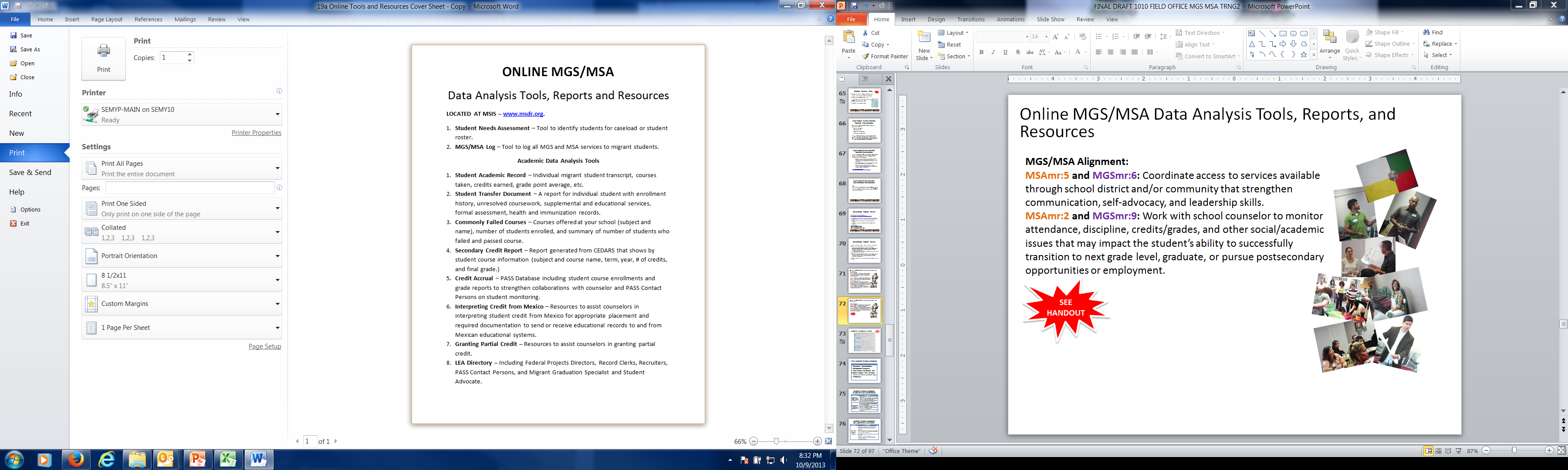 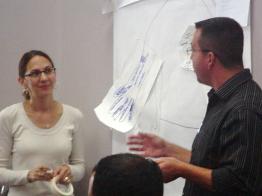 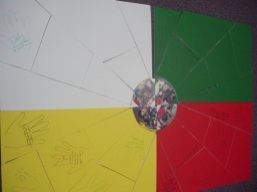 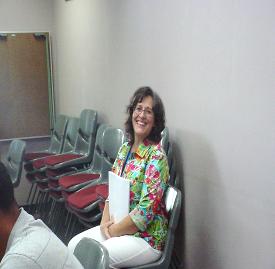 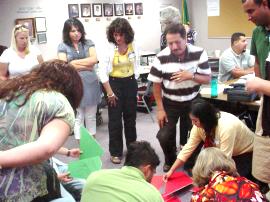 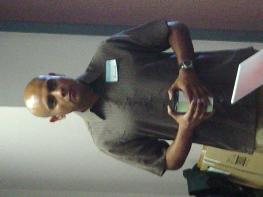 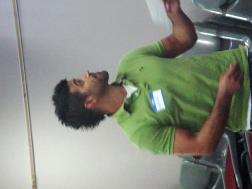 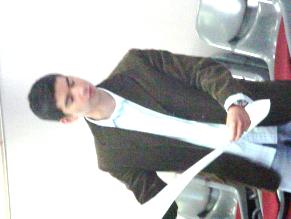 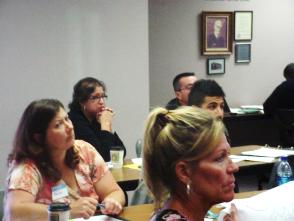 Academic Guidance in Action
SEE HANDOUT
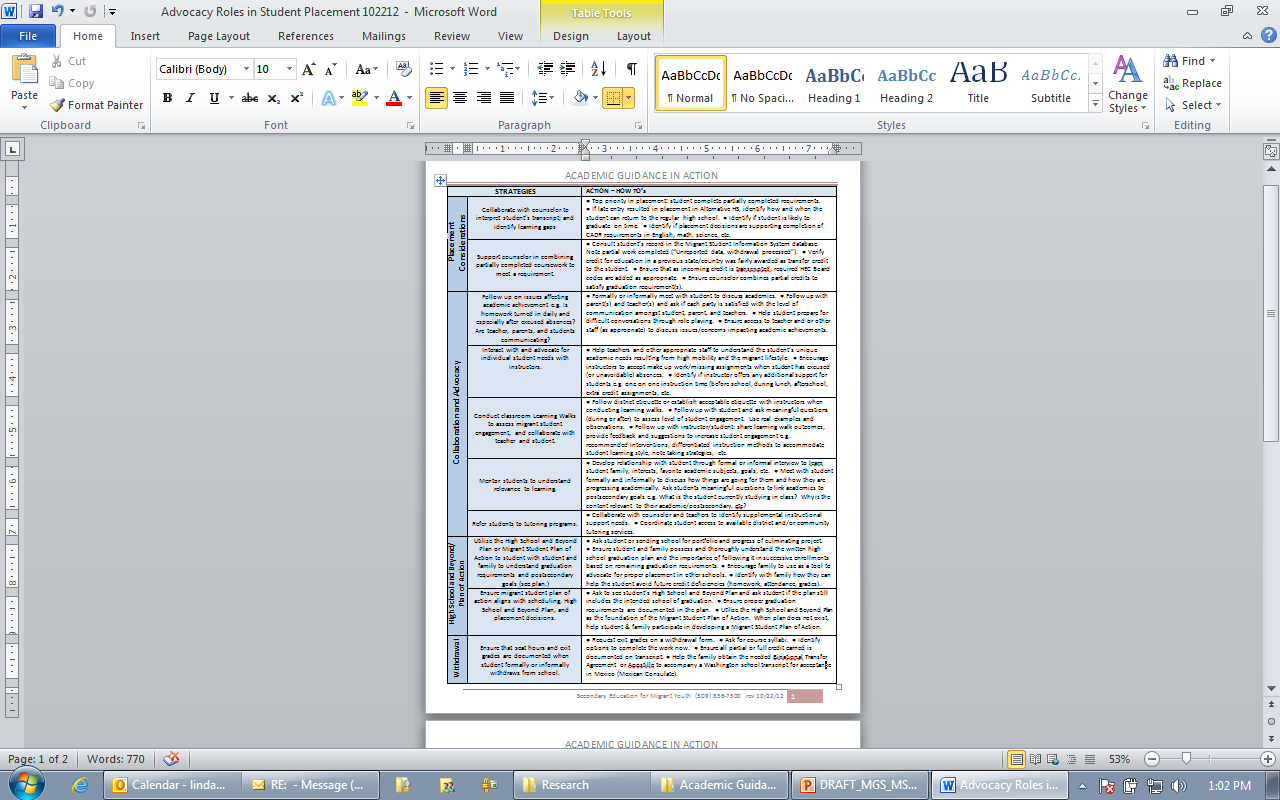 A Few Academic Guidance Strategies
Academic Guidance StrategiesPLACEMENT CONSIDERATIONS
Academic Guidance StrategiesCOLLABORATION/ADVOCACY
Academic Guidance StrategiesCOLLABORATION/ADVOCACY
Academic Guidance StrategiesCOLLABORATION/ADVOCACY
Learning Walks
Observing students in classroom helps to:
Foster positive relations
Develop shared expectations
Promote questioning
Stimulate interest
Assist students to consider and identify processes that will support achievement of the learning goals
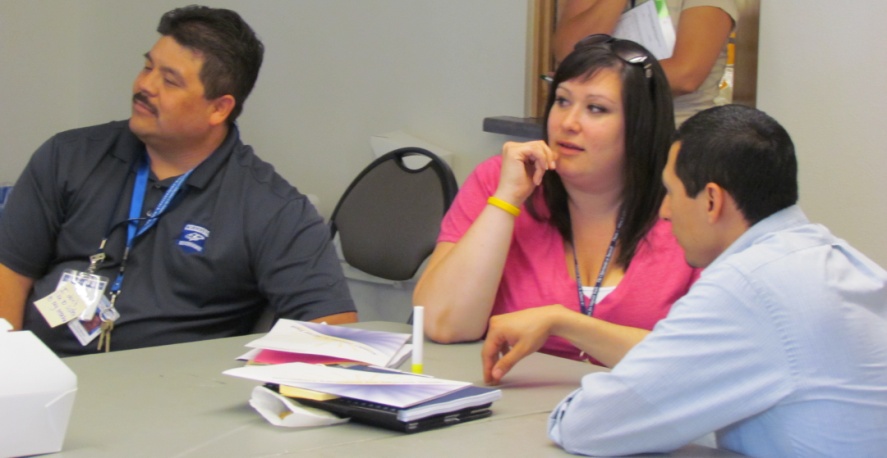 Tino Barerra, Pasco counselor and Student Leadership Program (SLP) alumni, Samantha Ruiz, MGS, Wahluke, and Josue Quezada, WSU CAMP
Tip for Conducting Learning Walks
Meaningful Student Questions In the Classroom Which Promote Academic Achievement and Assess Student Engagement:
What are you learning today?
What do you understand about the learning?
How does topic or goal connect to you?
What will you do now with your new learning?
Did the learning challenge you?
Are you engaged in this class today?
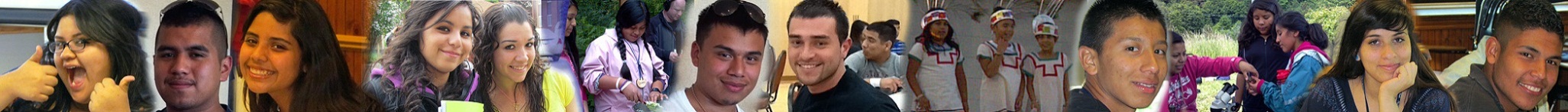 SEE HANDOUTS
Monitoring Academic Progress
High School and Beyond Planning and the Migrant Student Plan of Action - Useful Tools
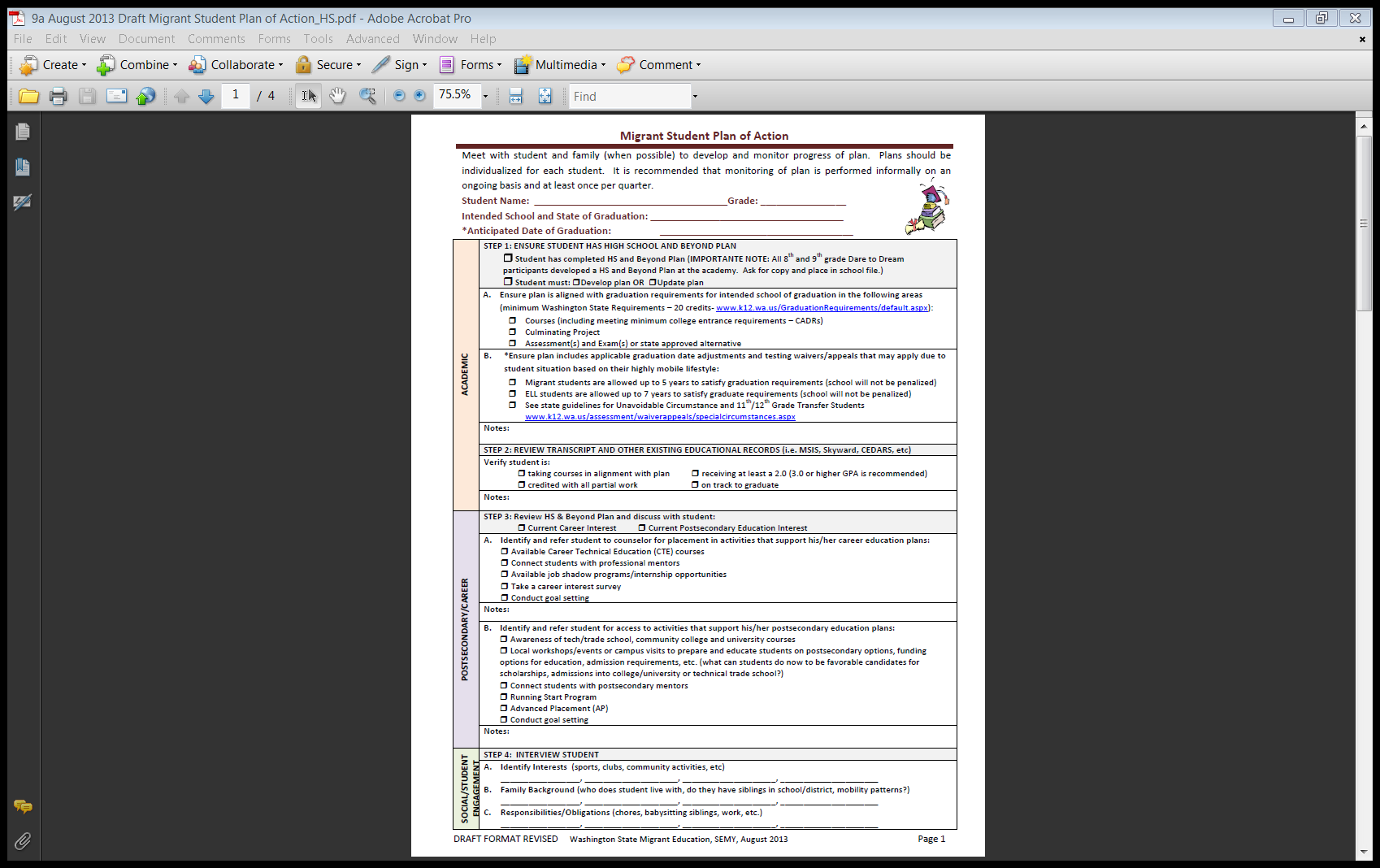 State Templates:
Migrant Student Plan of Action
Middle School Migrant Student Plan of Action
District Models
Burlington Edison Student Goal Sheet
Moses Lake Ell & Migrant Monitoring Sheet
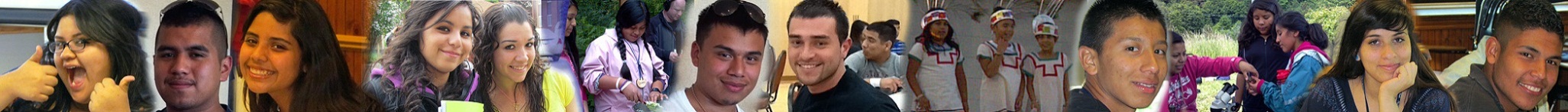 Migrant Student Plan of Action
Setting the foundation for academic planning.
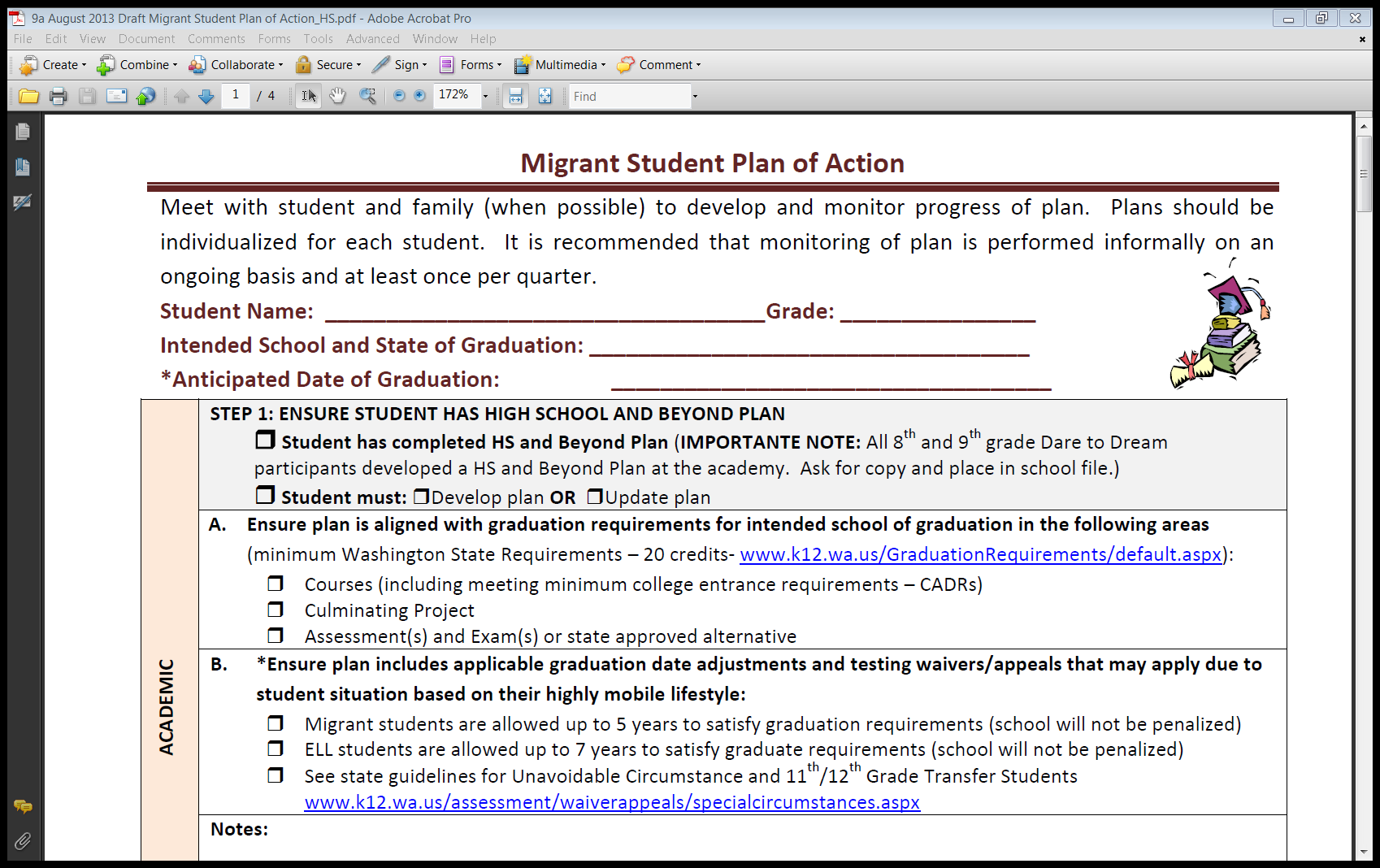 Migrant Student Plan of Action
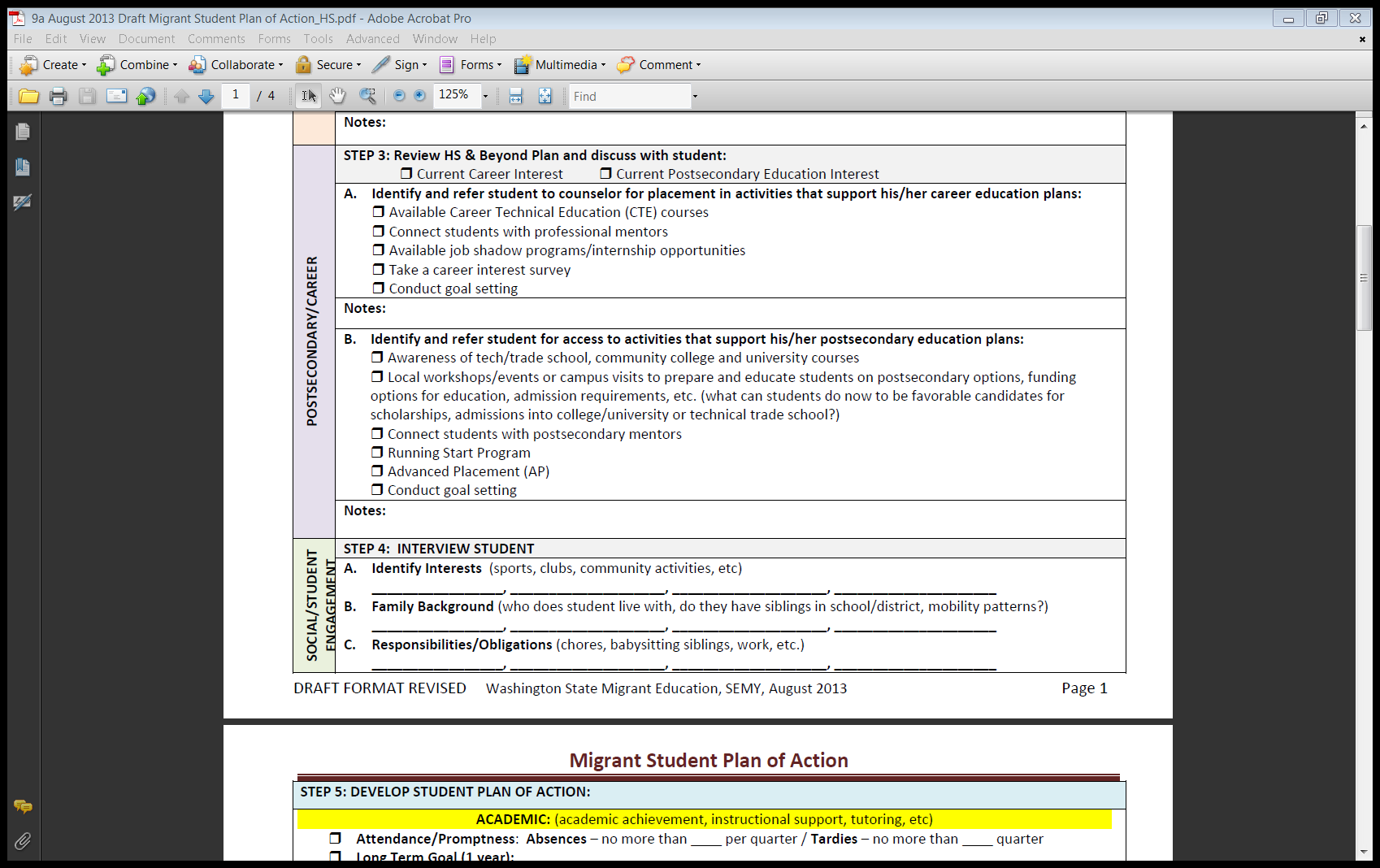 Migrant Student Plan of Action
Action Planning: Academic, Career/Postsecondary Education, Social/Student Engagement, Physical/Health
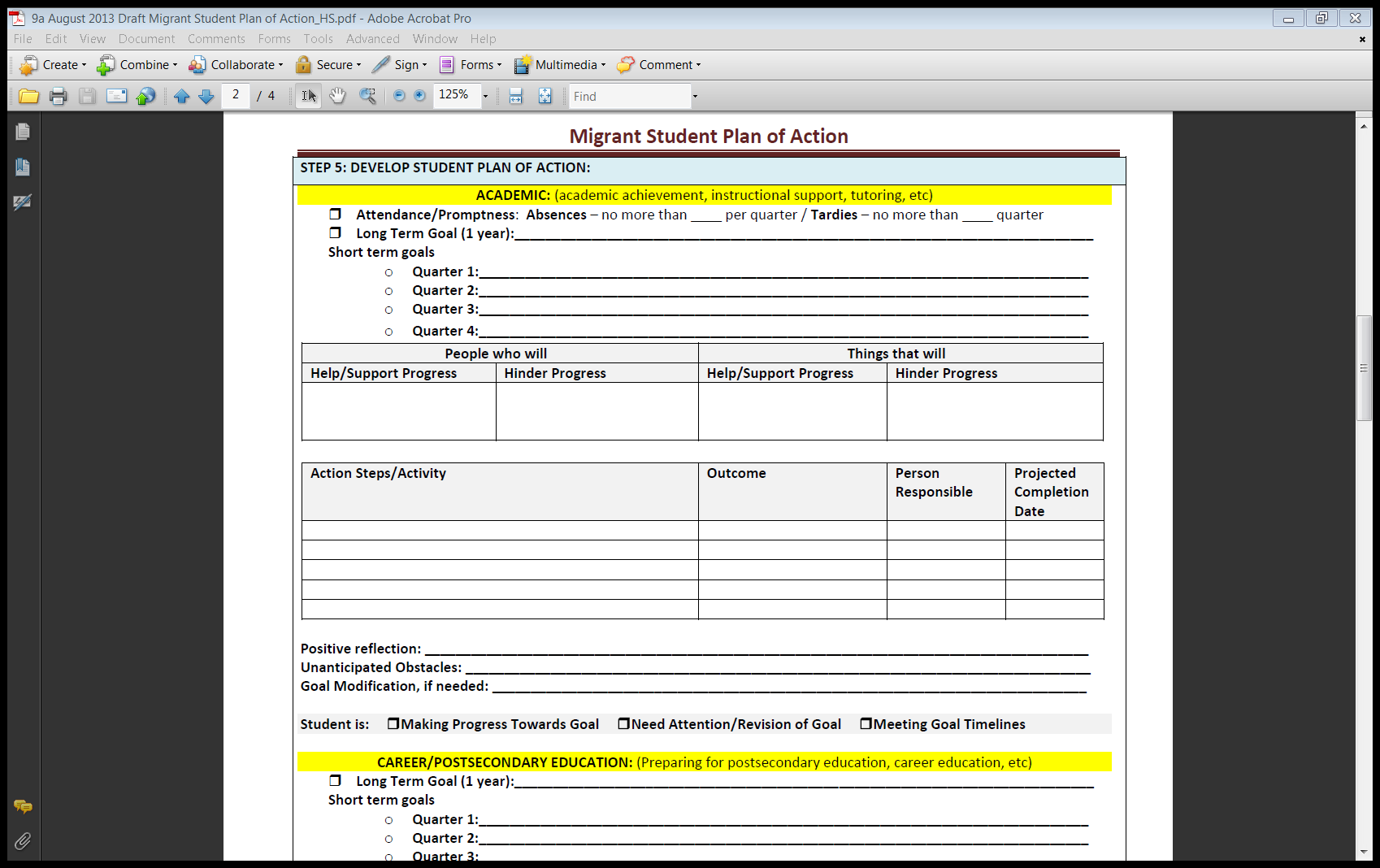 Migrant Student Plan of Action
Outcomes…
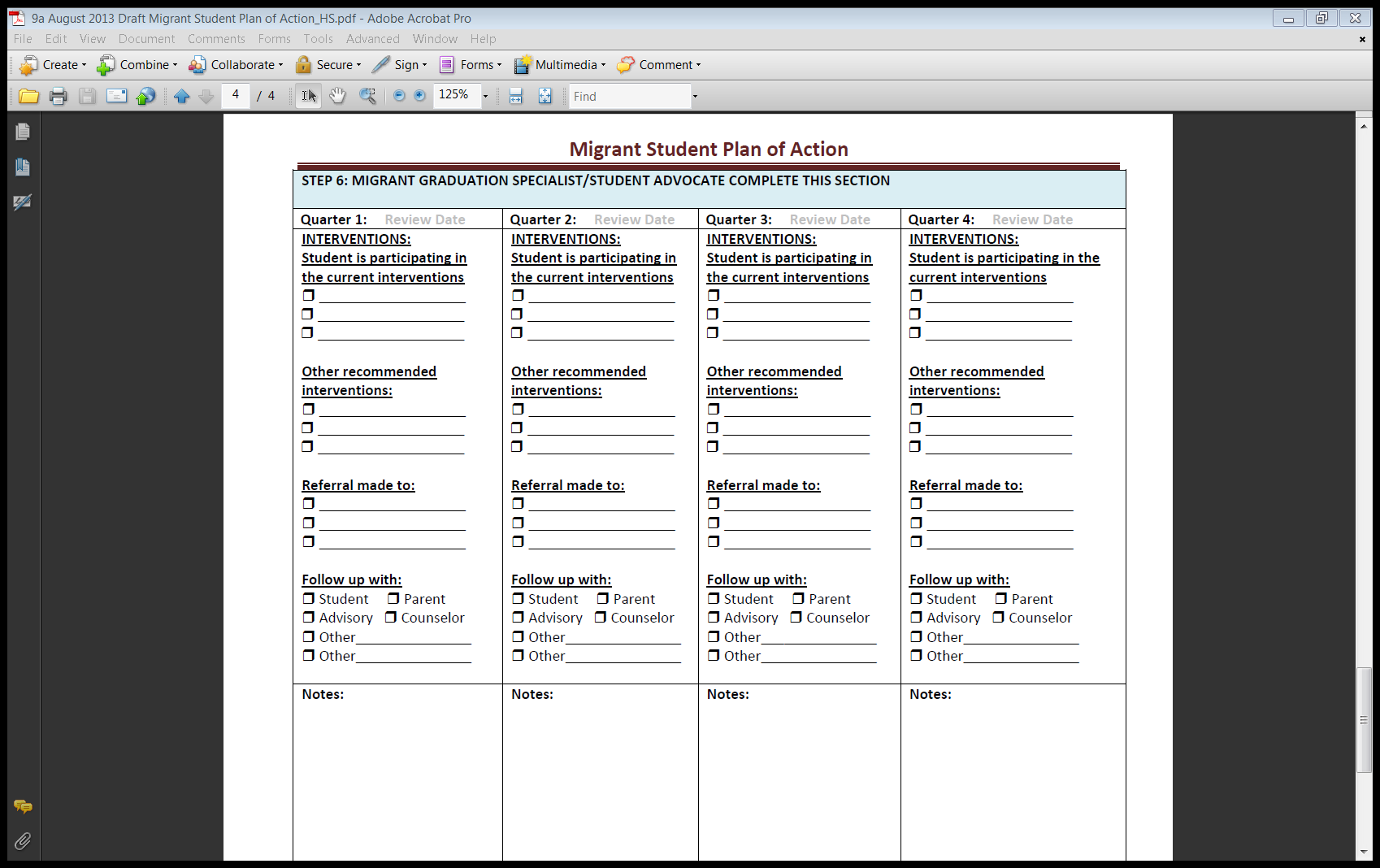 What about Middle School Student?
Setting the foundation for academic planning.
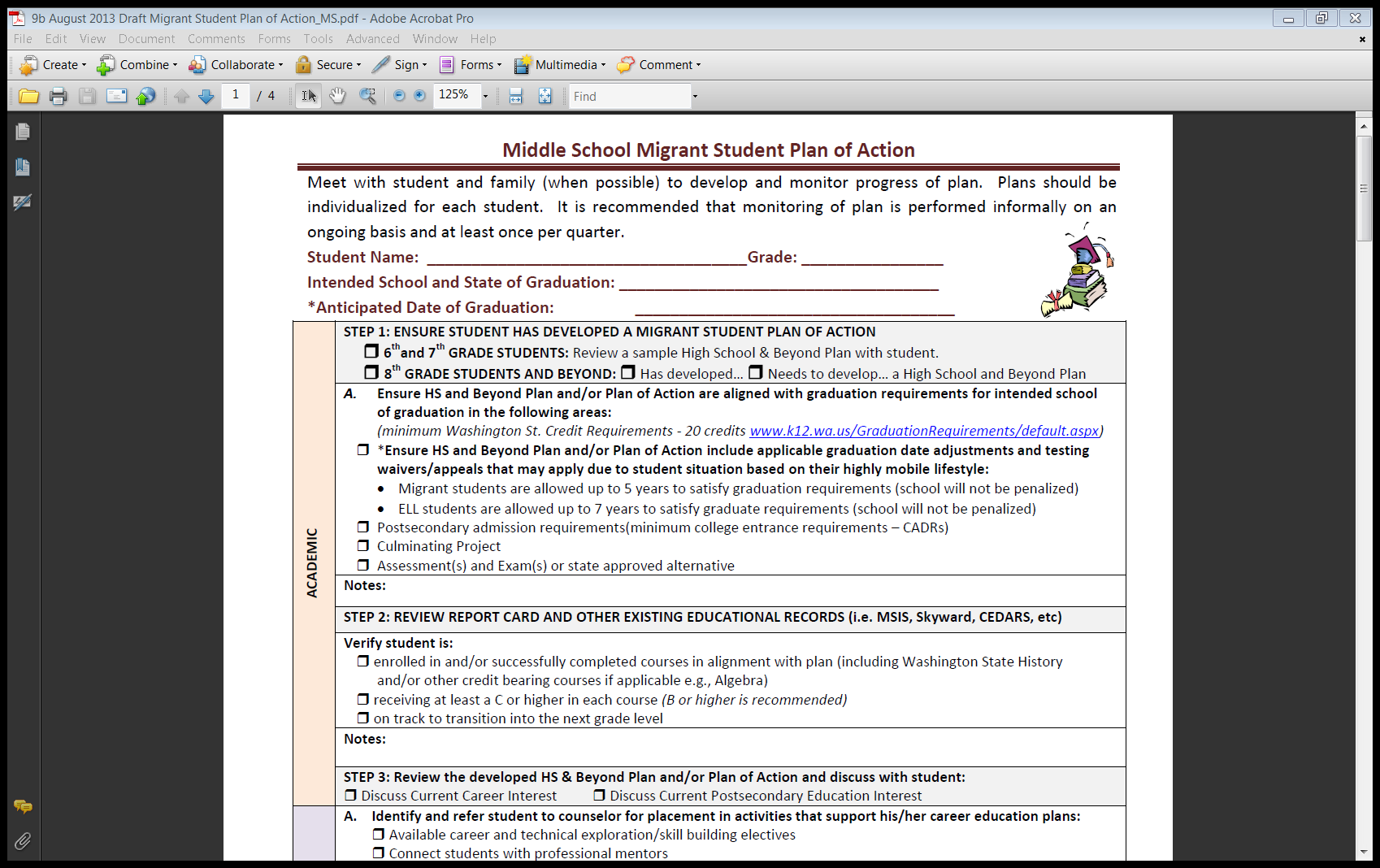 What about Middle School Student?
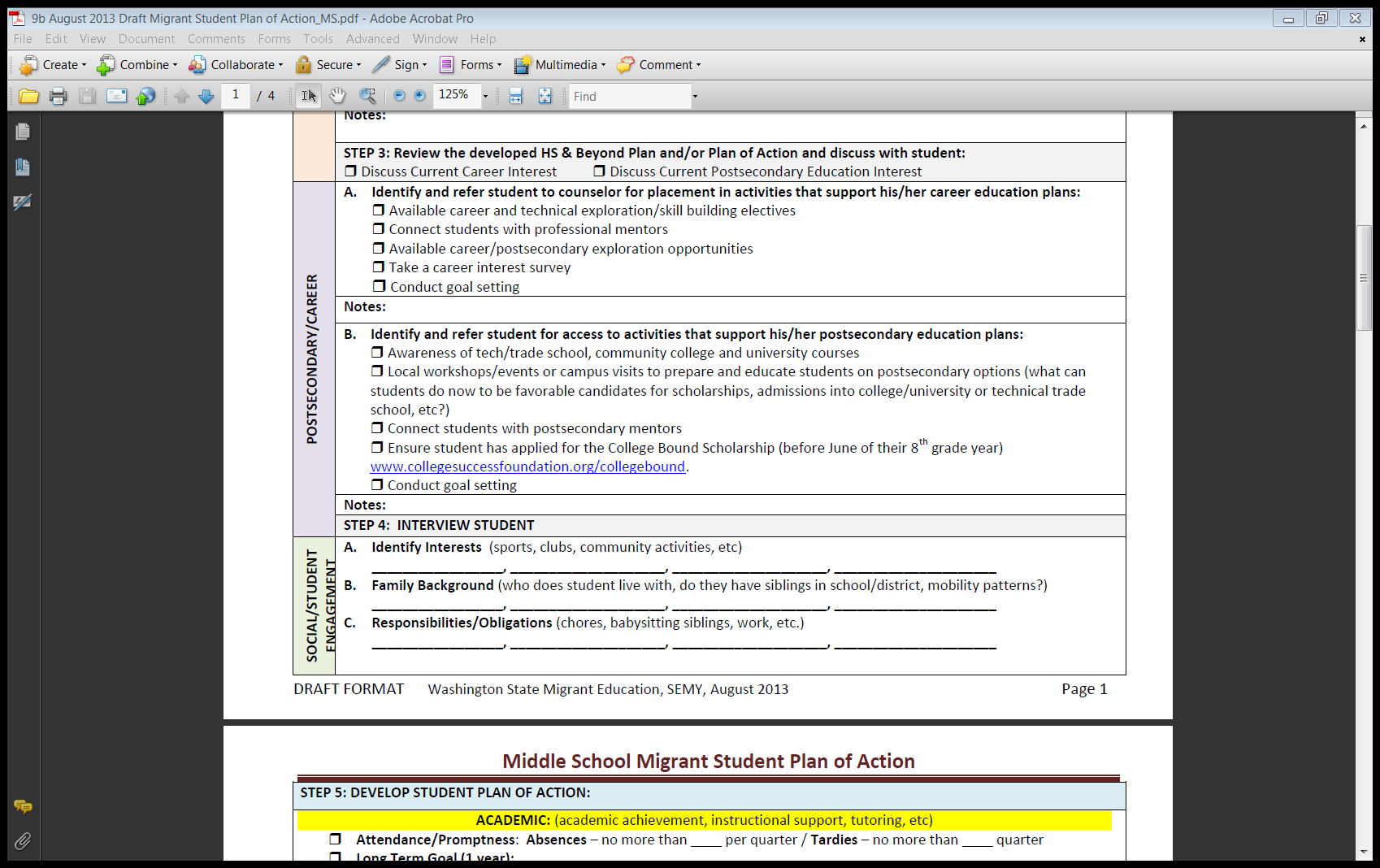 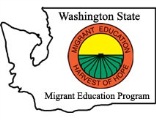 Segment 3: MGS/MSA Strategies in Action
MGS/MSAs in Action
Small Group Skits
“Quality  Team Time Role Play” Peer to Peer Feedback/Dialogue
[Speaker Notes: Today we will be reviewing the following topics:]
MGSs/MSAs IN ACTION – QUALITY TEAM TIME ROLE PLAY PROCESS
QUALITY TEAMS WILL: 
Review the case scenario and identify the challenge.

Identify strategies, tools, and resource they could implement to address barrier in case scenario. 

Plan how to role play being secondary school migrant students, MGS/MSA staff, and other educational staff. 

Develop 5-8 minute skit.

GOOD LUCK!
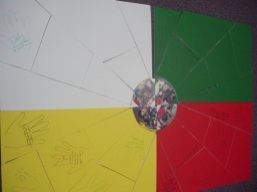 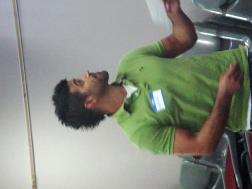 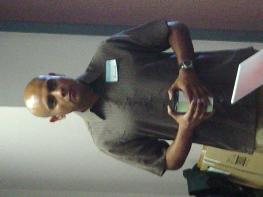 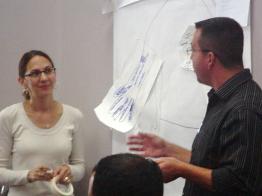 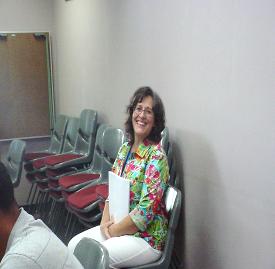 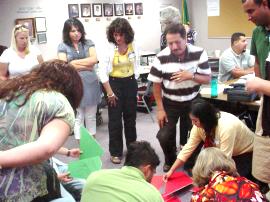 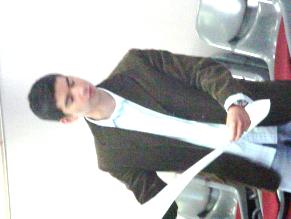 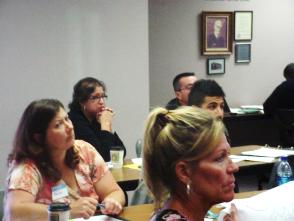 GIVING AND RECEIVING FEEDBACK
SEE FACILITATOR/
ORIENTATION GUIDE PG. 23
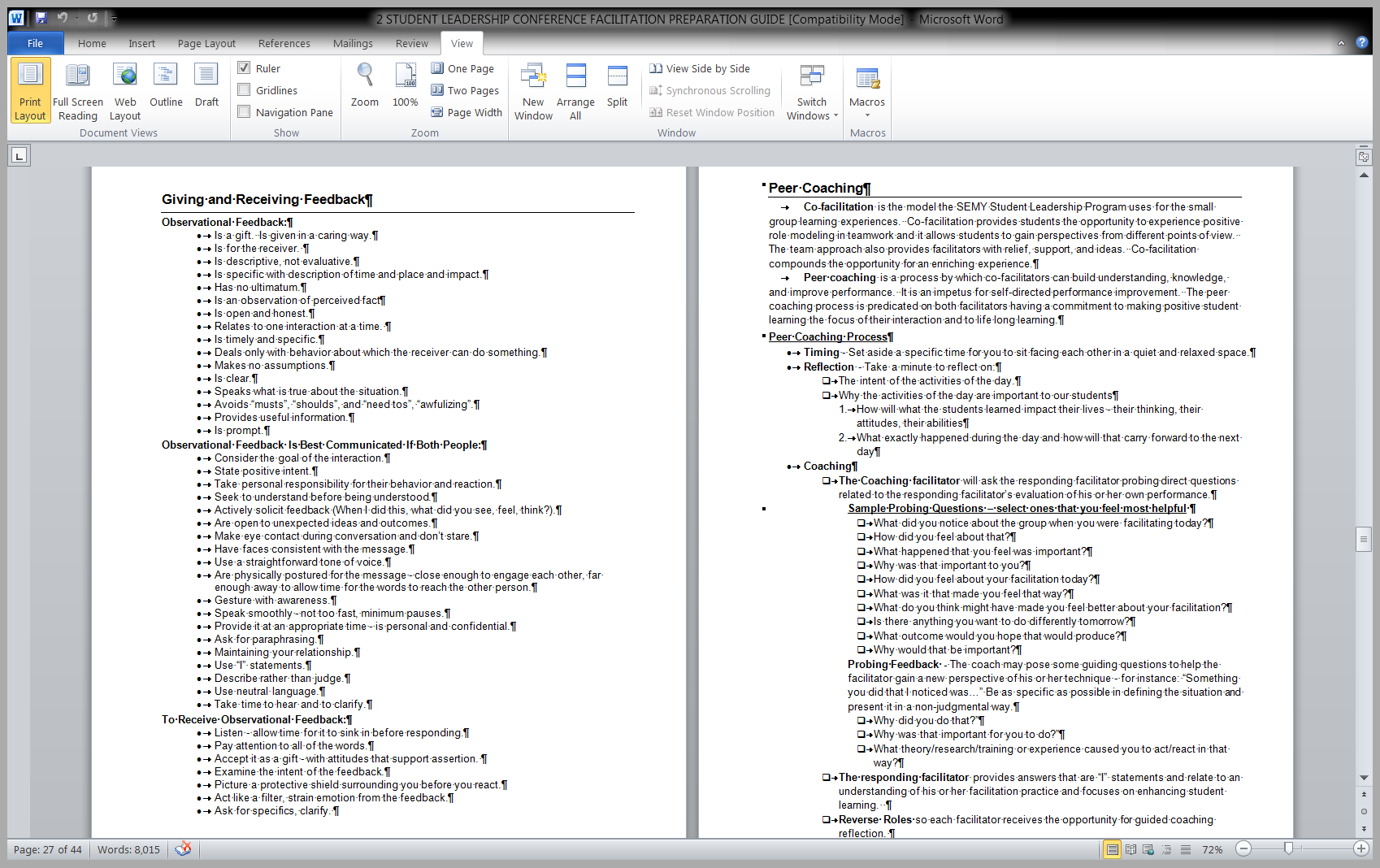 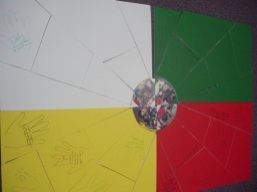 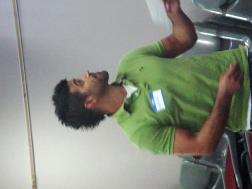 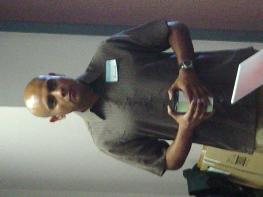 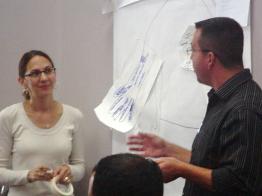 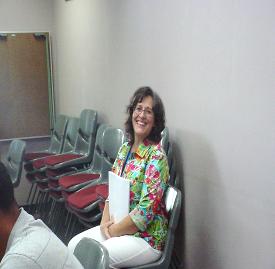 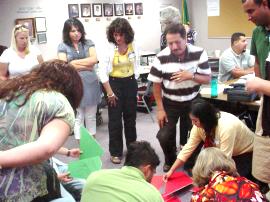 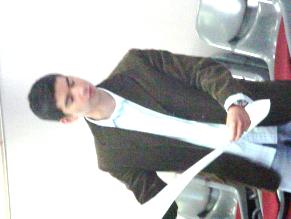 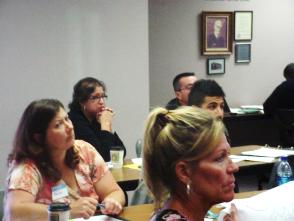 MGSs/MSAs IN ACTION – QUALITY TEAM TIME ROLE PLAY PROCESS
QUALITY TEAMS WILL: 
Have 5-8 minutes to perform their skit. 
After: one member/observer takes the lead in the reflection. 
Ask the presenting co-facilitators to describe their own experiences: 
What happened in presentation?
What went well? What specifically made you feel it went well? 
What did not go well? Specifically what was it that made you feel it did not go well? 
What strategies, resources, or tools did your group apply? 
Peers in the audience will describe what they saw and heard, including positives. 
Peers  who performed and audience discuss together: 
What could have changed to work better – how could that change have looked? 
What other ways of addressing the challenge might be effective? 
Were there any behaviors or approaches that may hinder the MGS/MSA from resolving the issue? 
What techniques could be applied to manage the behavior or approach, resulting in positive outcomes?
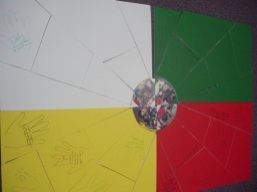 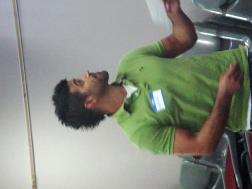 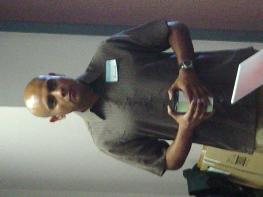 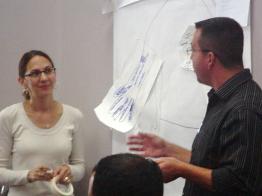 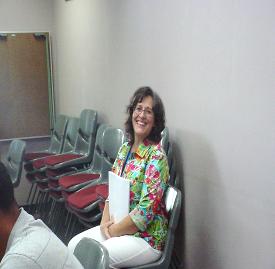 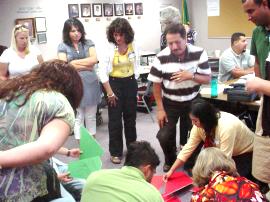 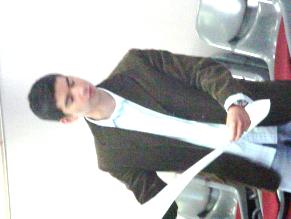 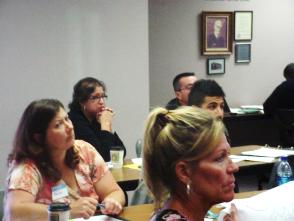 REFLECTION ON TRAINING COMPONENT
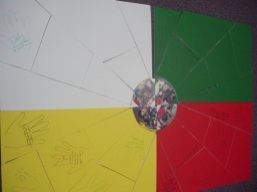 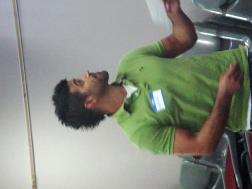 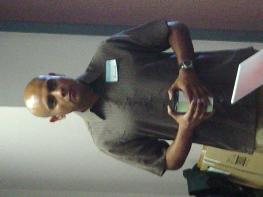 Segment 1: MGS/MSA Roles and Responsibilities
MGS/MSA Roles and Responsibilities
FTE/Prioritizing and Time Management
Segment 2: Student Selection and Documentation Requirements
Accessing MSIS Tools and Reports
Documenting and Reporting
Segment 3: MGS/MSA Strategies in Action
Case Scenarios (Strategies, Resources, Student Barriers)
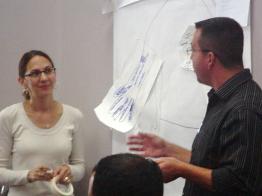 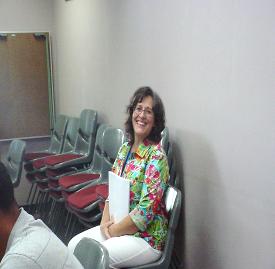 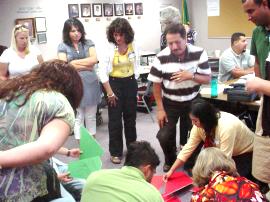 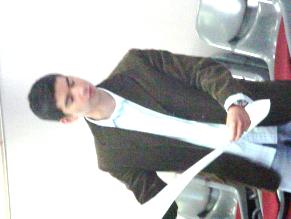 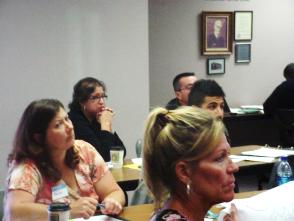 [Speaker Notes: Today we will be reviewing the following topics:]
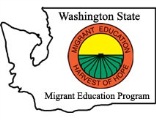 Segment 4: ESD Program Implementation Planning
Review resources: 
List of Districts with MGSs/MSAs
MGS/MSA Prioritization of Districts
Schedule of MGS/MSA Coaching and Support
Data Monitoring Prioritization 
MGS/MSA and FPD Planning Tips
Field Office Planning Implementation/Action Planning Time
[Speaker Notes: Today we will be reviewing the following topics:]
SEE HANDOUTS
MGS/MSA and FPD TIPS FOR DEVELOPING COLLABORATIONS
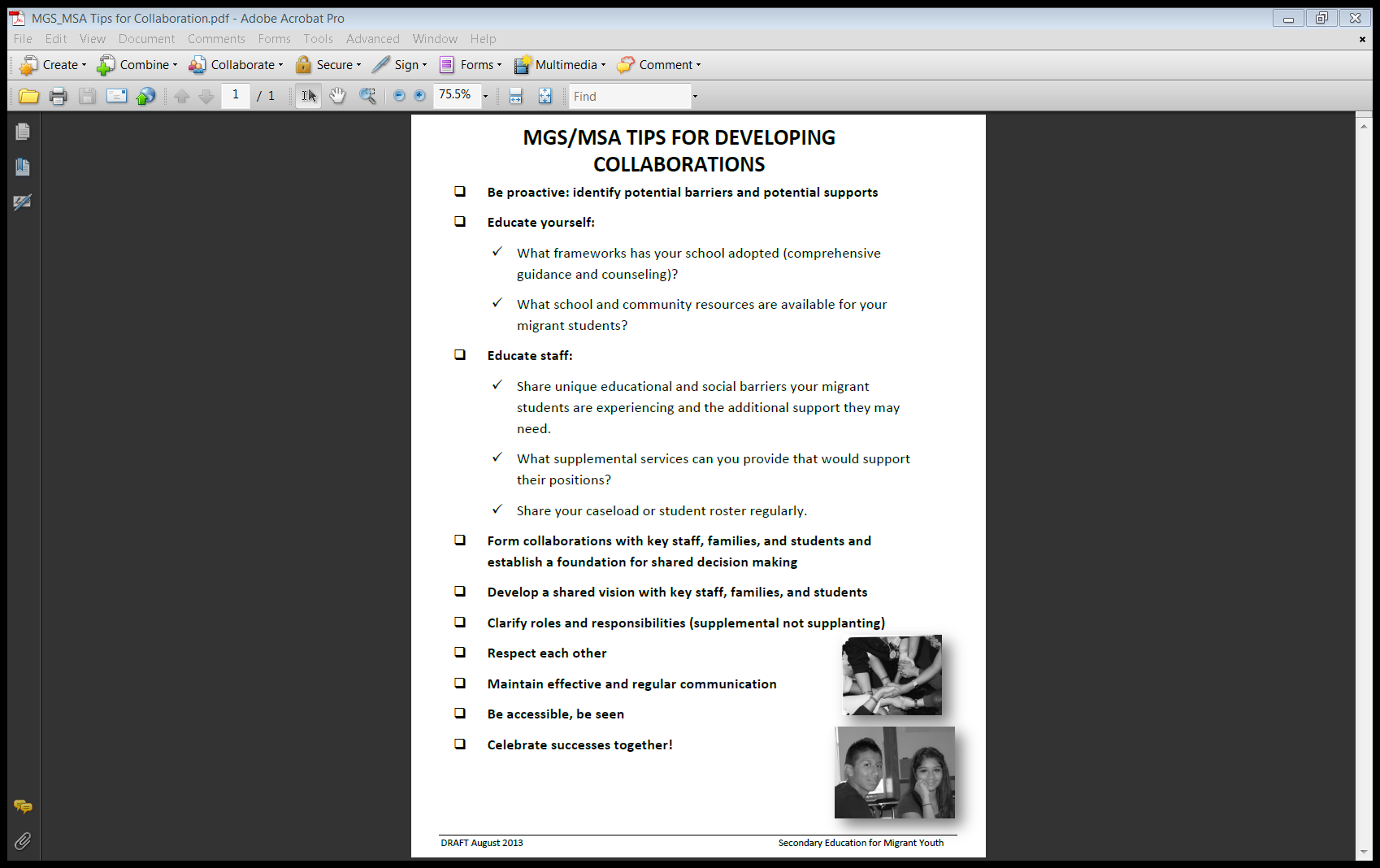 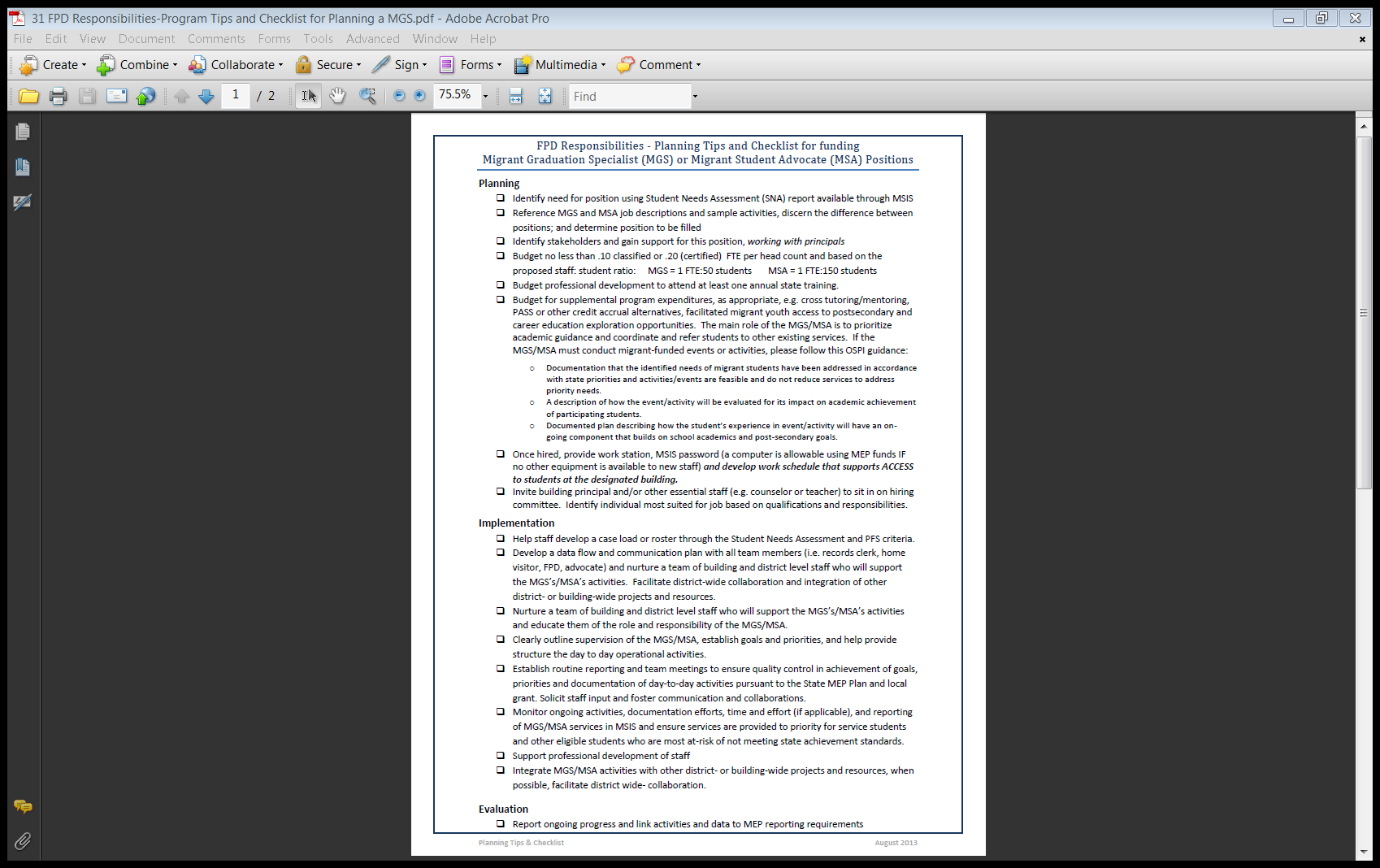 [Speaker Notes: As we continue in this webinar, it will be important to keep this research in mind as the MGS or MSA has a very specific and essential role in building relationships while supporting both academic press and social support.  We welcome comments or observations about this research and will share your insights during this webinar.]
SMALL GROUP DISCUSSIONS
Discussion/Reflection Topics: 
What is the current reality at your schools?
What collaborations will you encourage your MGS/MSA at your school to strengthen to support migrant students.
What are some of the challenges they face in collaborating with others?
What seems to be the reason for the challenges? 
What solution can be used to remedy problem? 
What could you do as a Field Office to strengthen collaborations? 
Who could support you in performing your functions and how? 
Can their FPD help facilitate access to this support/collaboration?
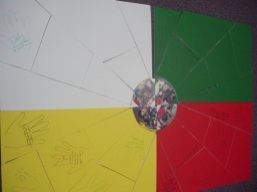 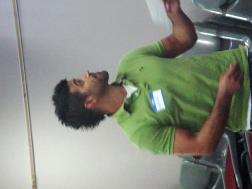 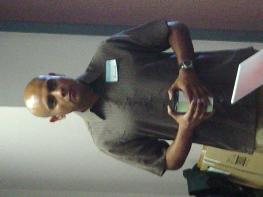 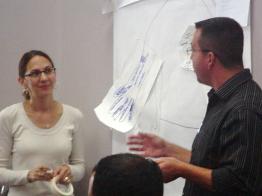 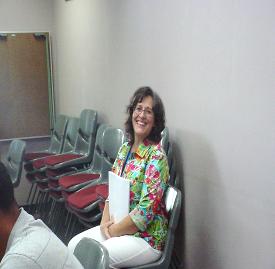 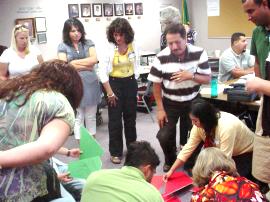 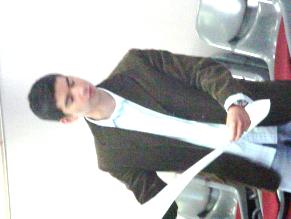 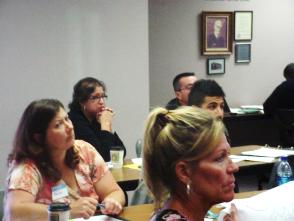 ESD PROGRAM PLAN IMPLEMENTATION SESSION
SEE HANDOUTS
TIPS TO CONSIDER: 
Consider methods for coaching district staff within your MGS/MSA implementation plan in alignment with your office contracted services. 
Identify roles/responsibilities of field offices versus districts and possible partners and supports. 
Identify who will be lead on action items (e.g. Field Office, MGS, MSA, or FPD.)
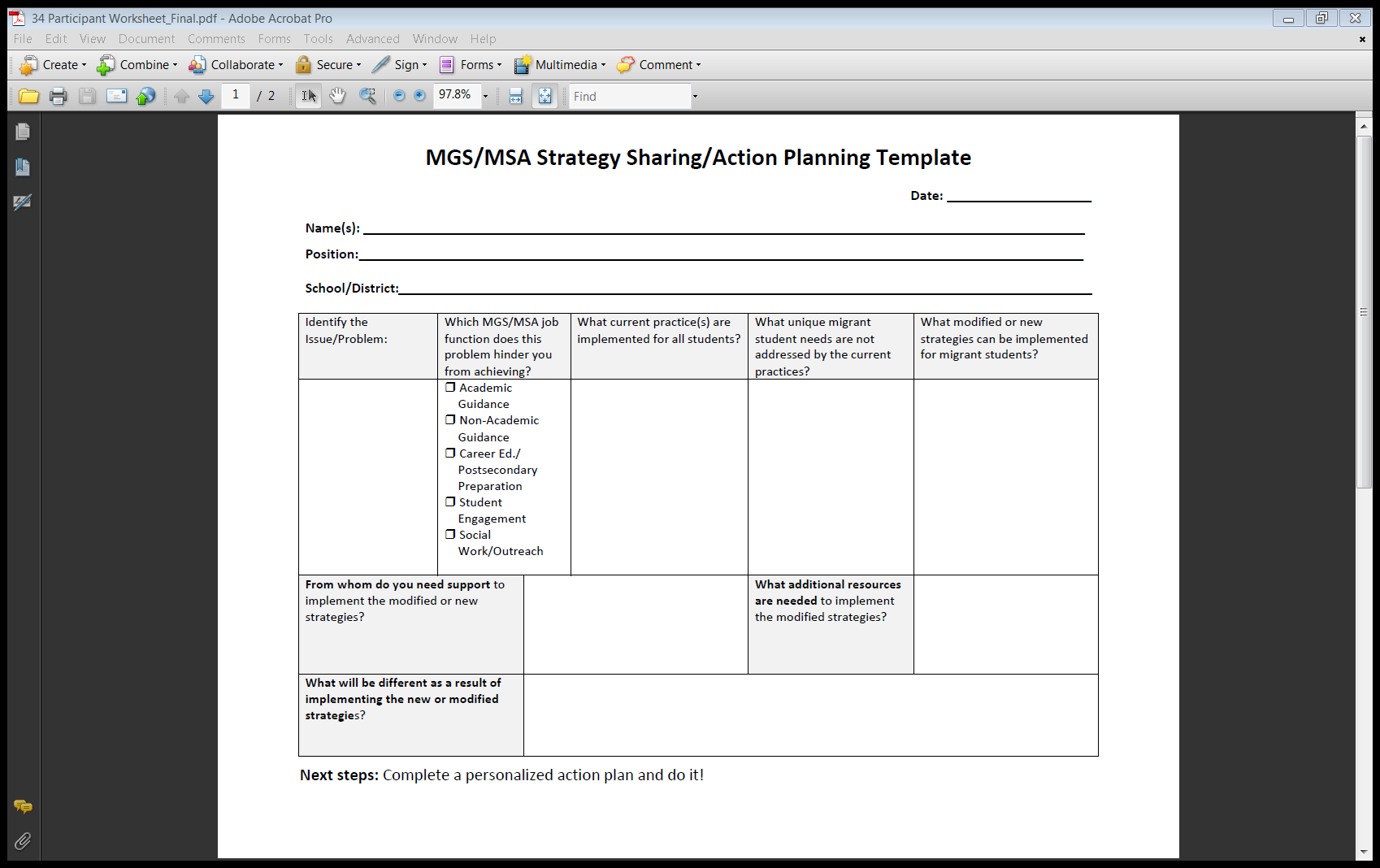 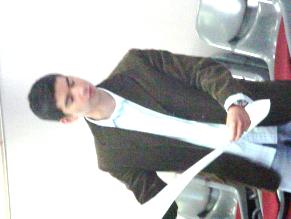 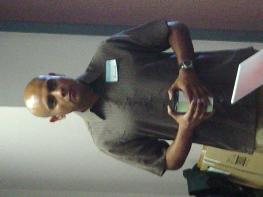 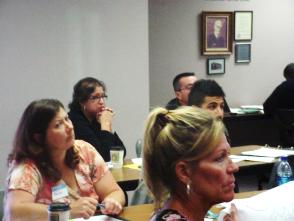 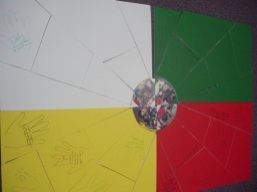 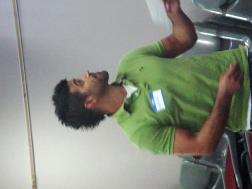 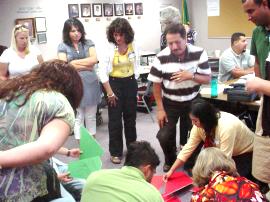 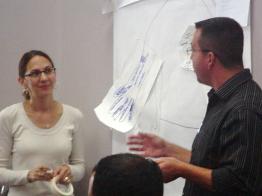 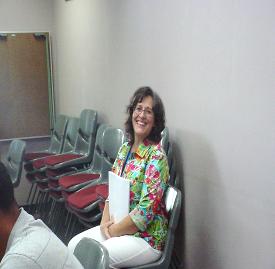 TRAINING EVALUATION
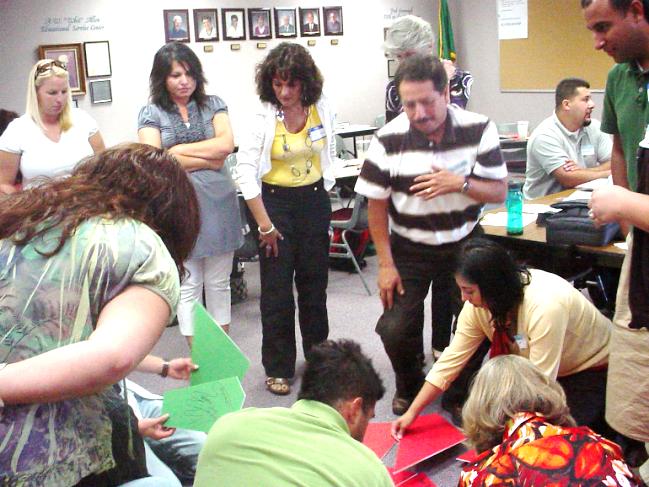 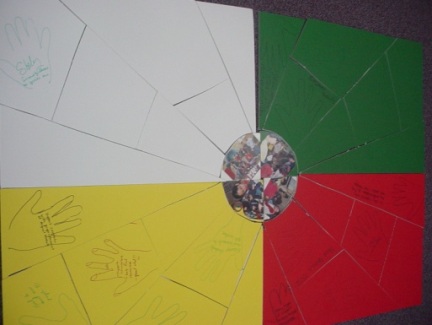 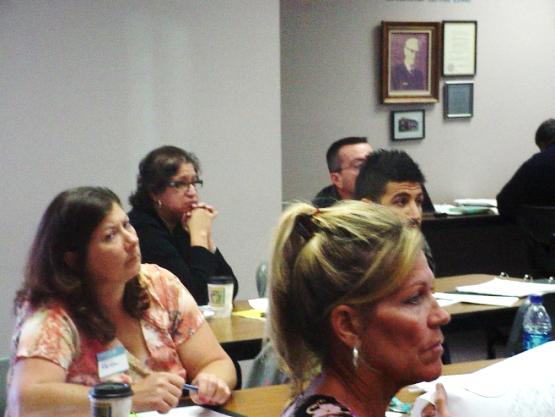 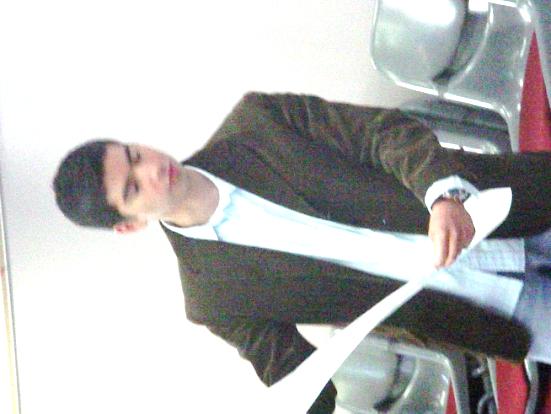 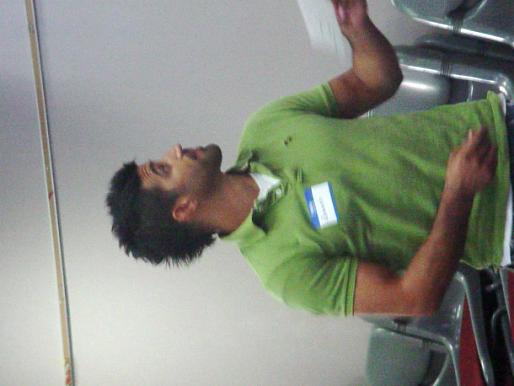 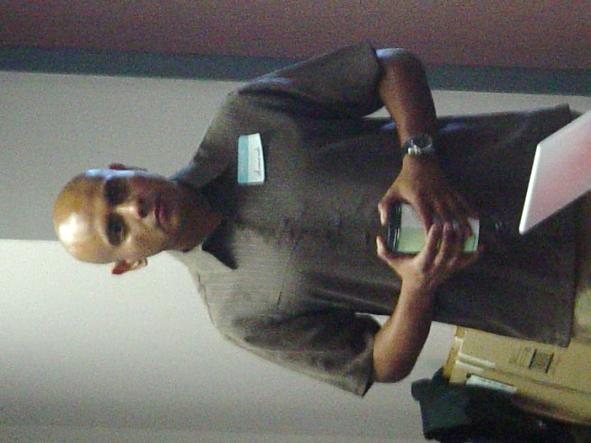 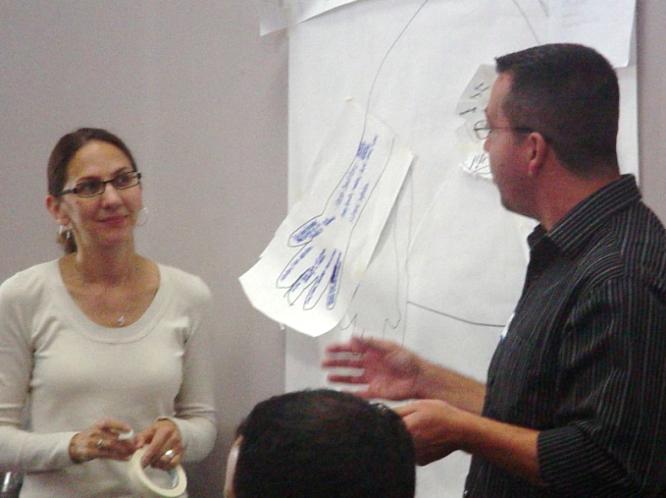 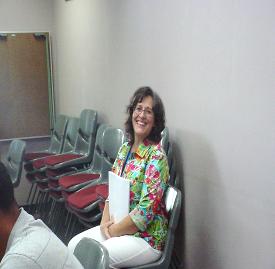